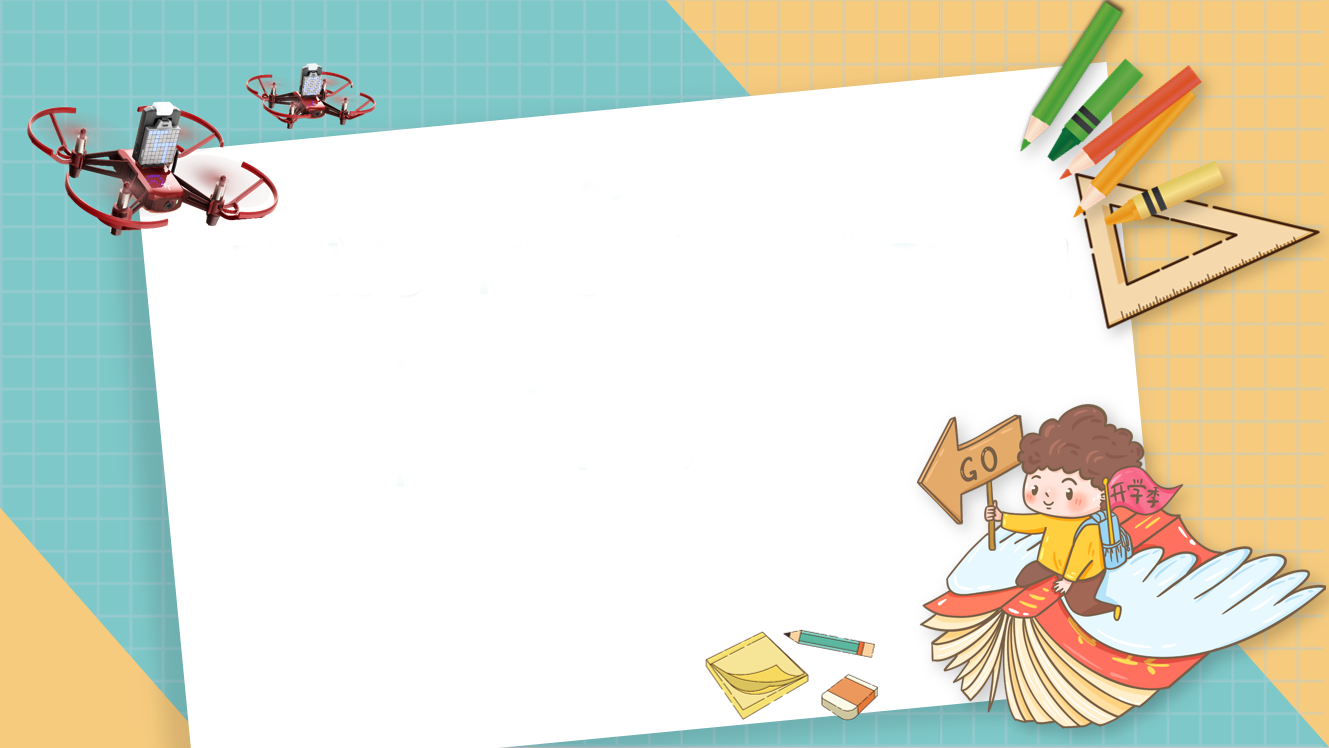 空中机器人创意制造
第七课 移动交通指挥员
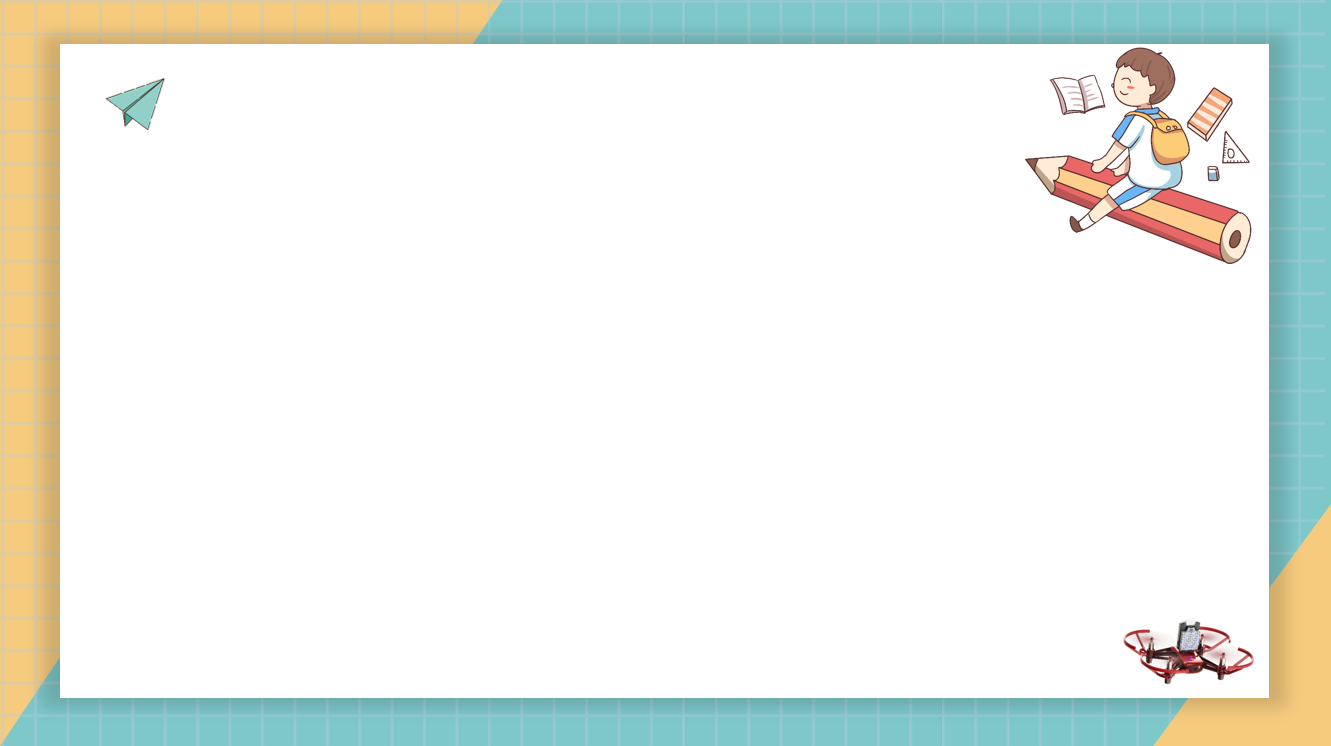 目录
CONTENTS
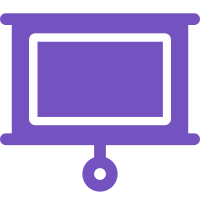 板载执行器
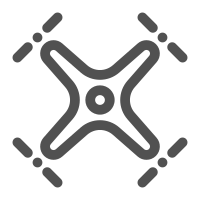 点亮小灯
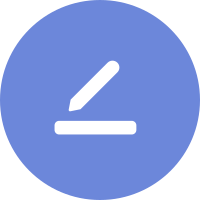 点亮红绿灯
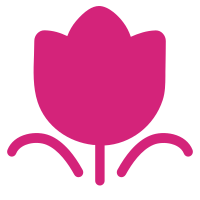 移动交通指挥员
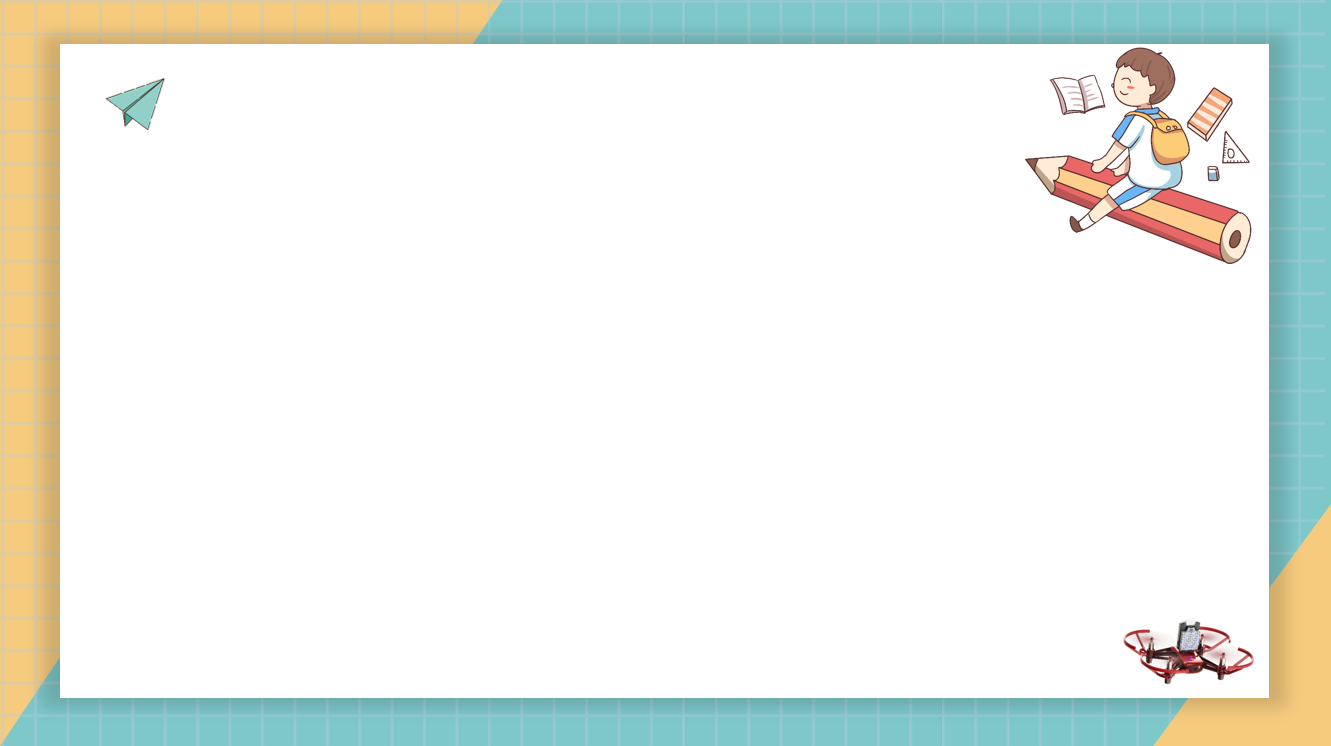 情景导入
同学们，我们学习了很多了飞行知识，也学习了无人机的基本飞行。我们来学习全新的功能，上上传模式。
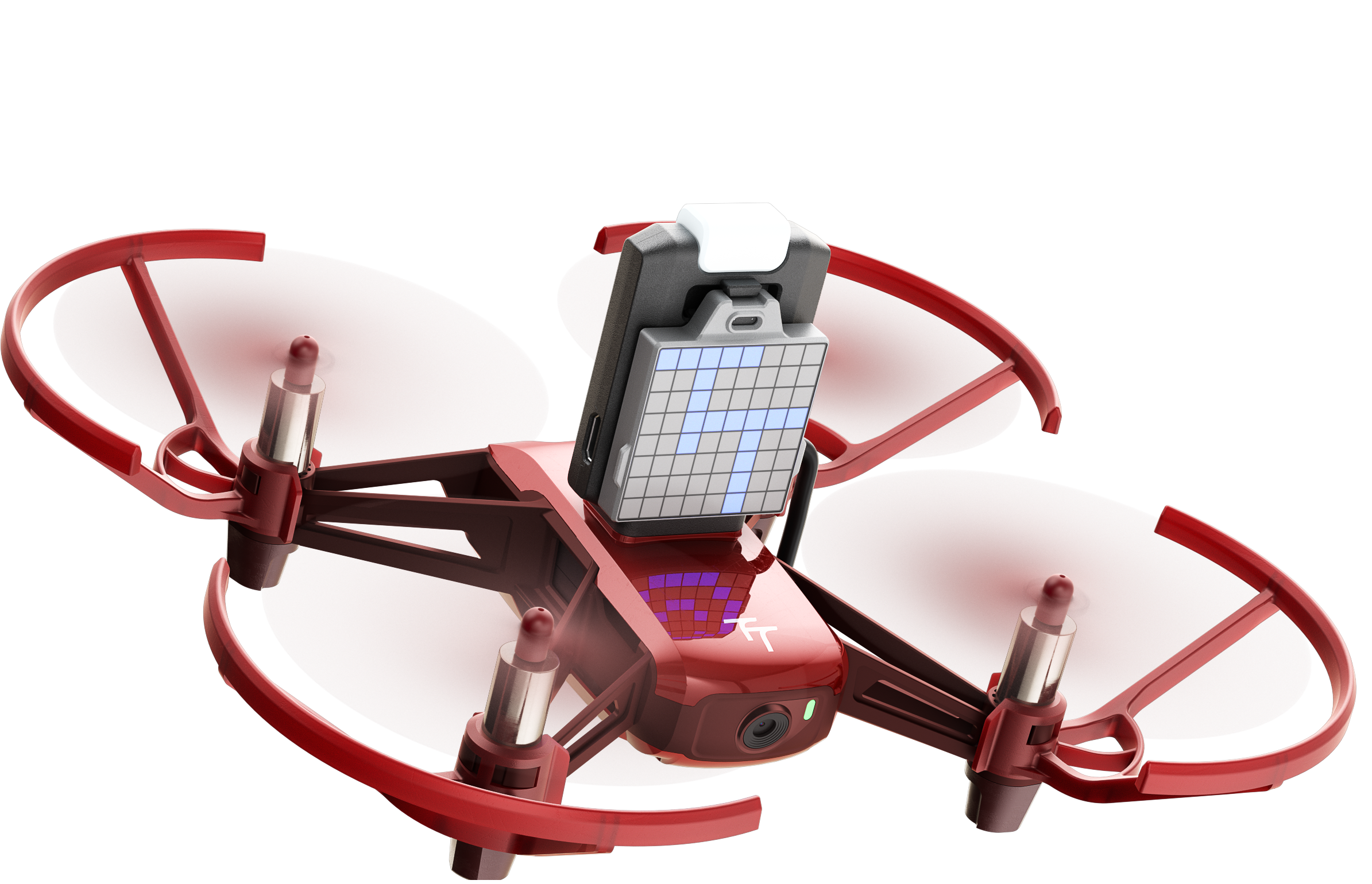 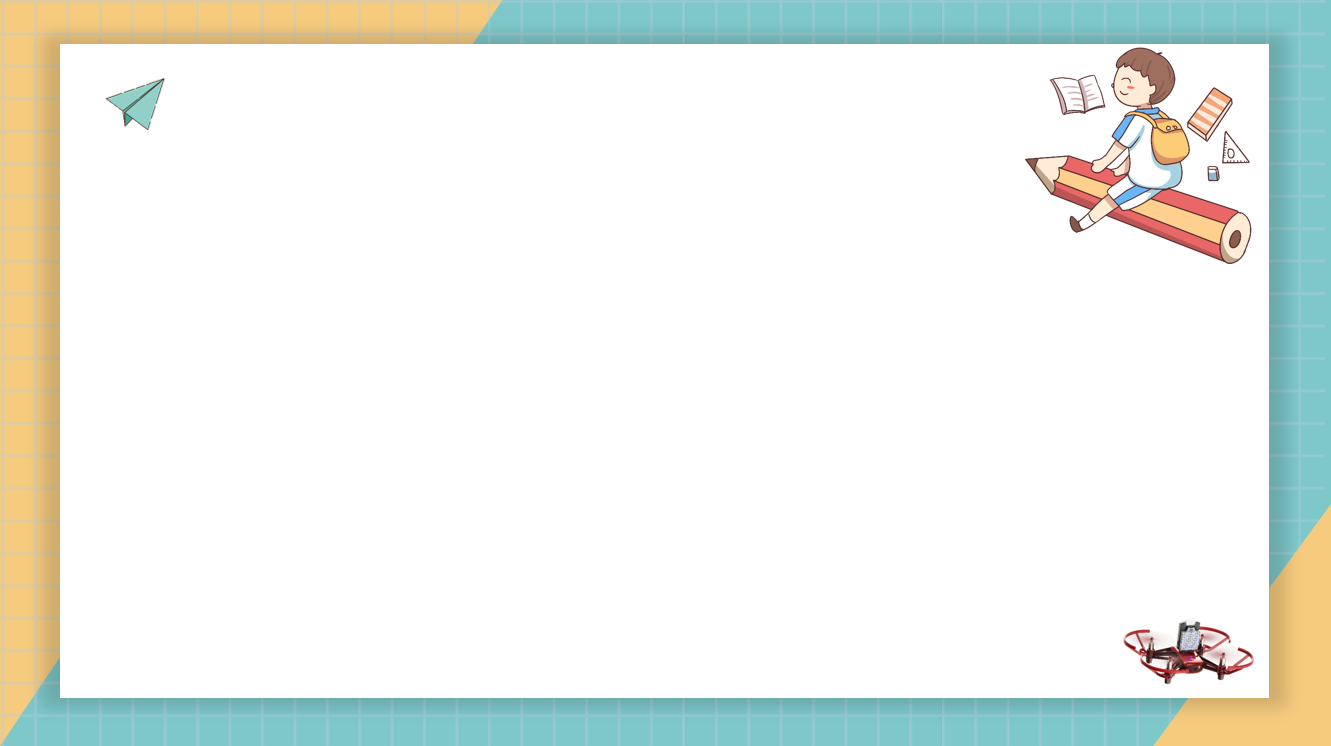 活动一
认识板载执行器
RMTT扩展模块
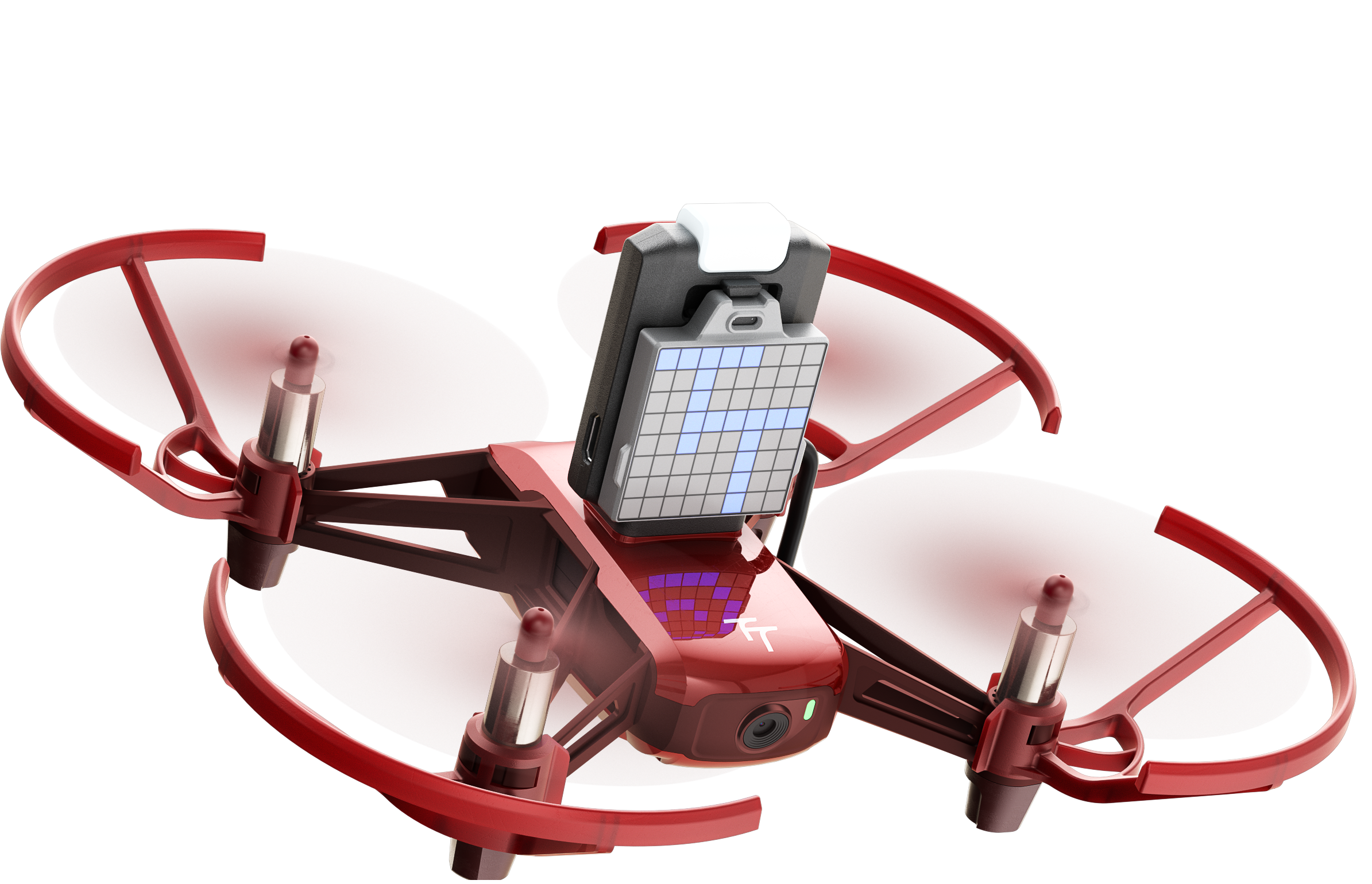 LED灯
8*8双色点阵屏
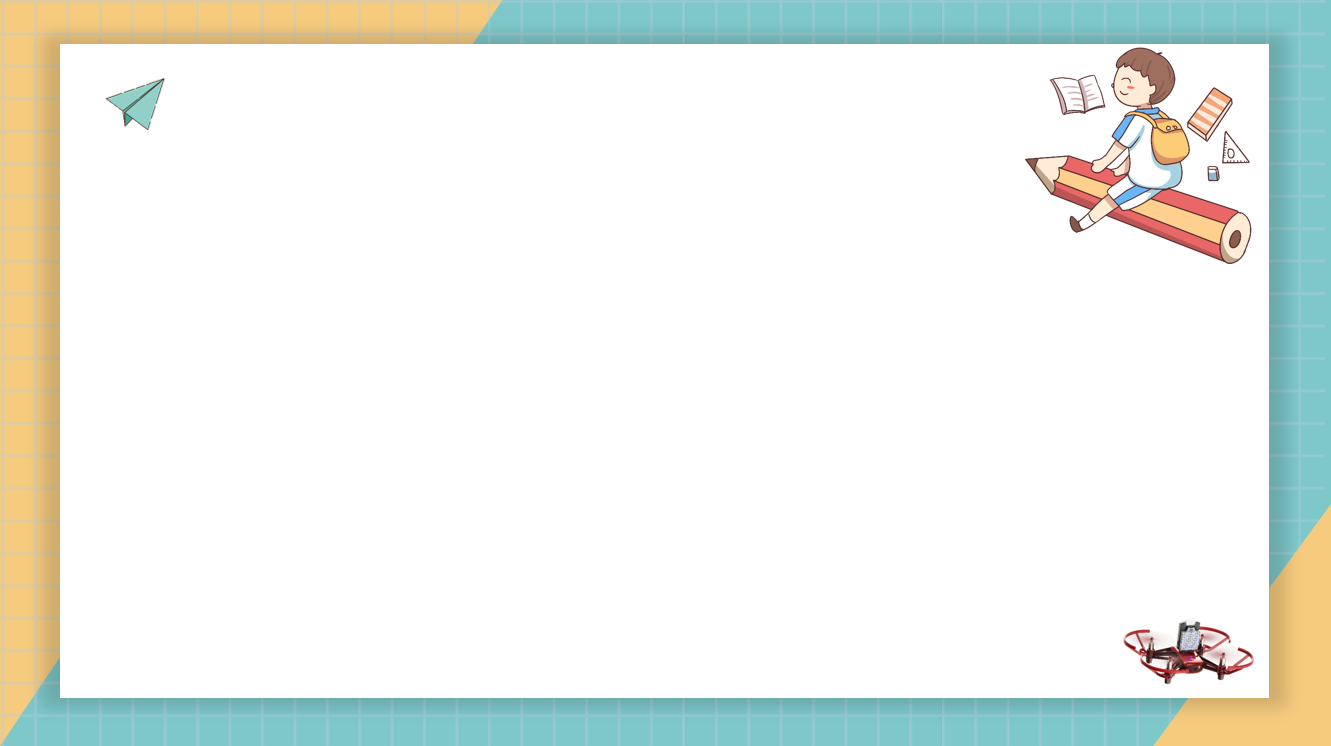 活动一
认识板载执行器
Mind+上传模式学习
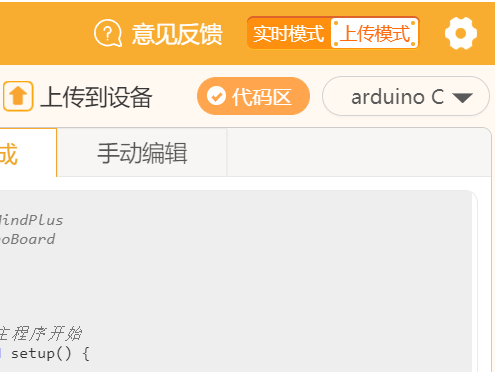 打开mind+

选择上传模式
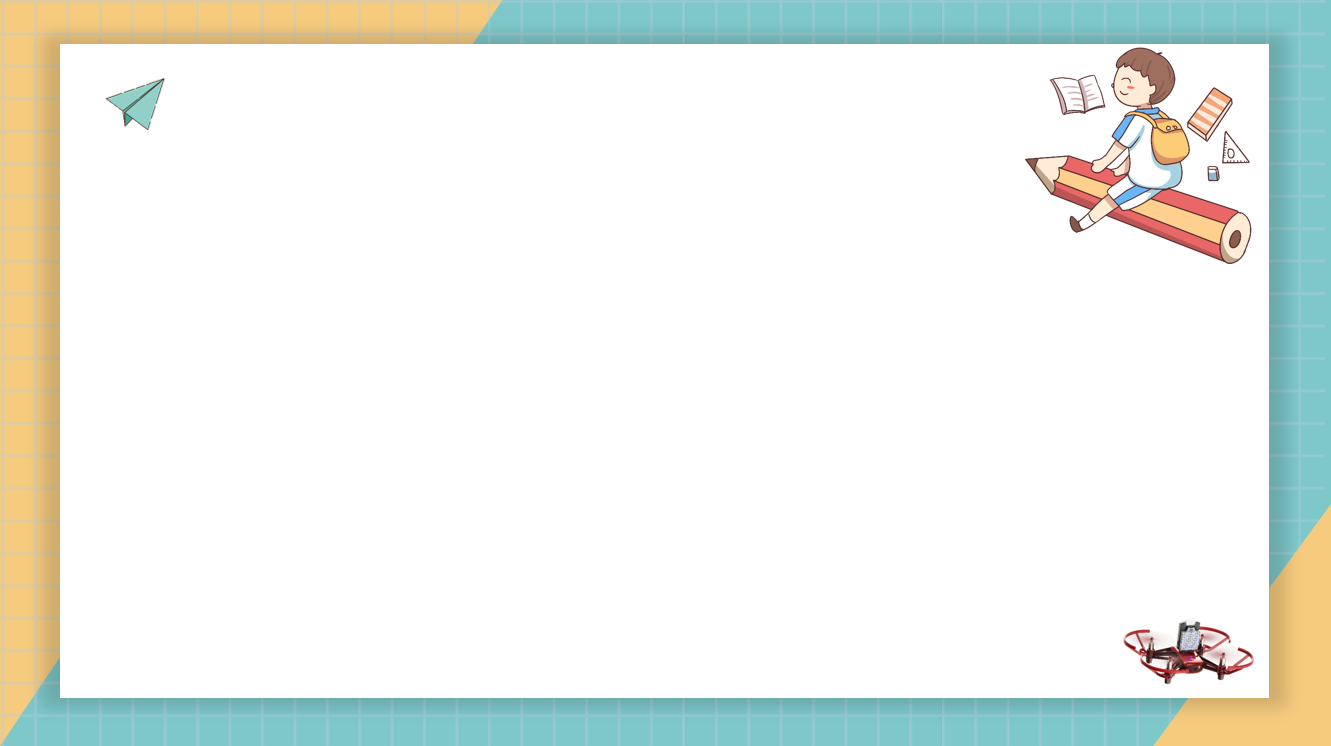 活动一
认识板载执行器
Mind+上传模式学习
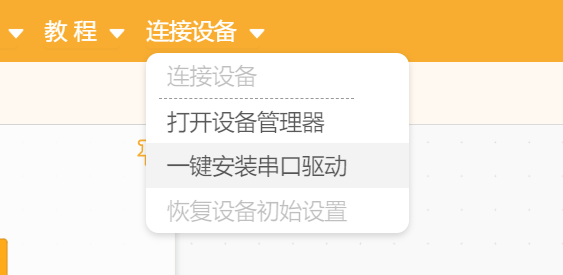 一键安装驱动
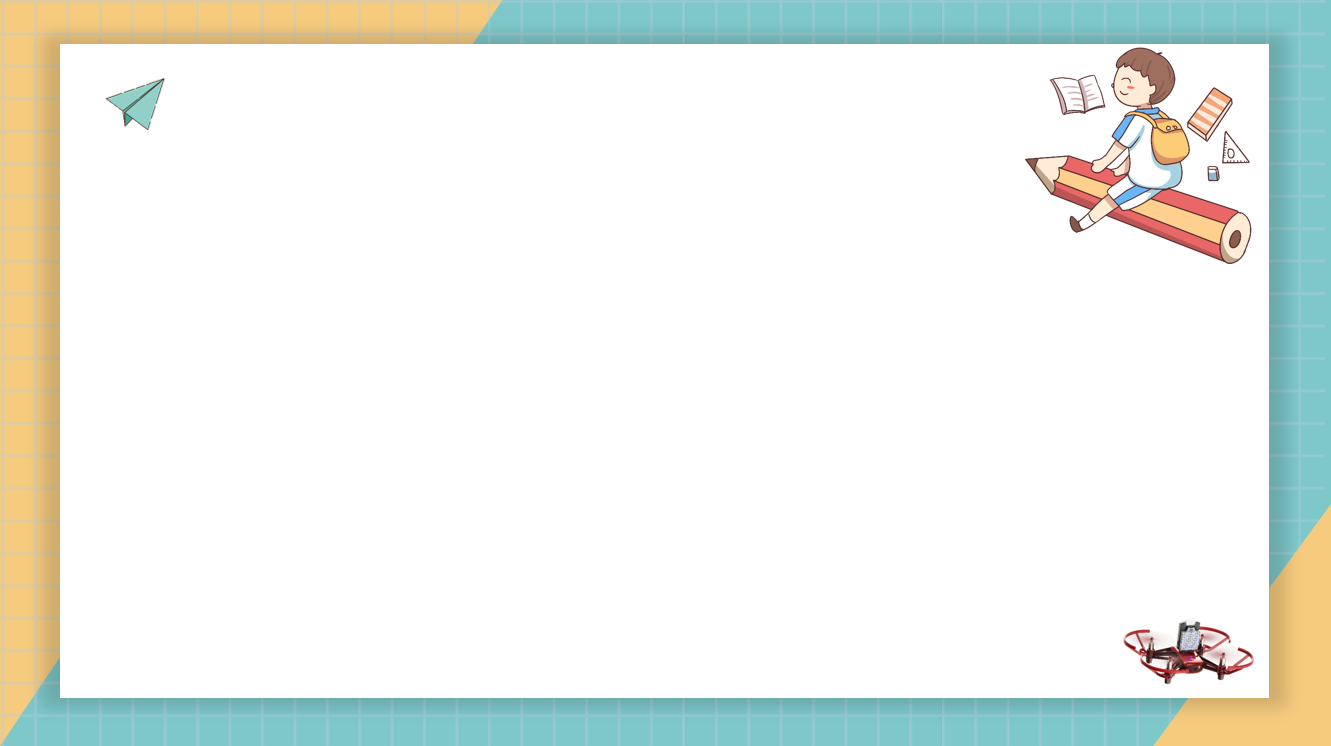 活动一
认识板载执行器
Mind+上传模式学习
一键安装驱动
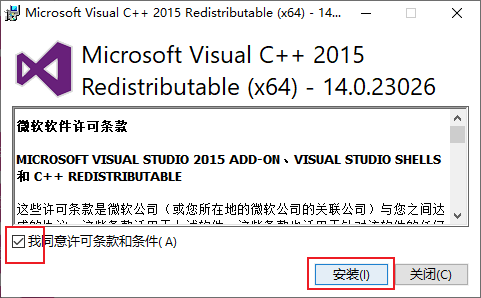 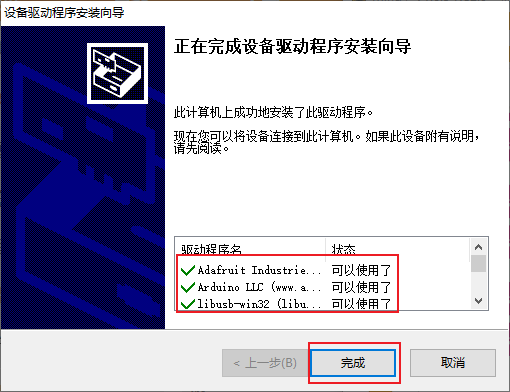 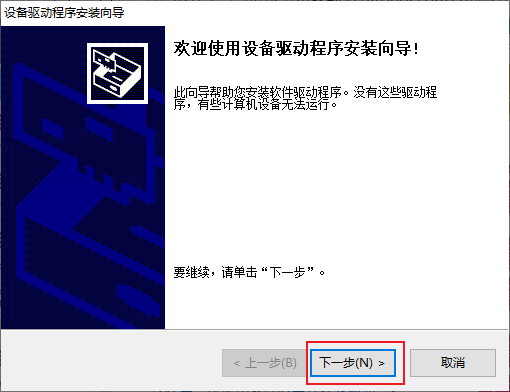 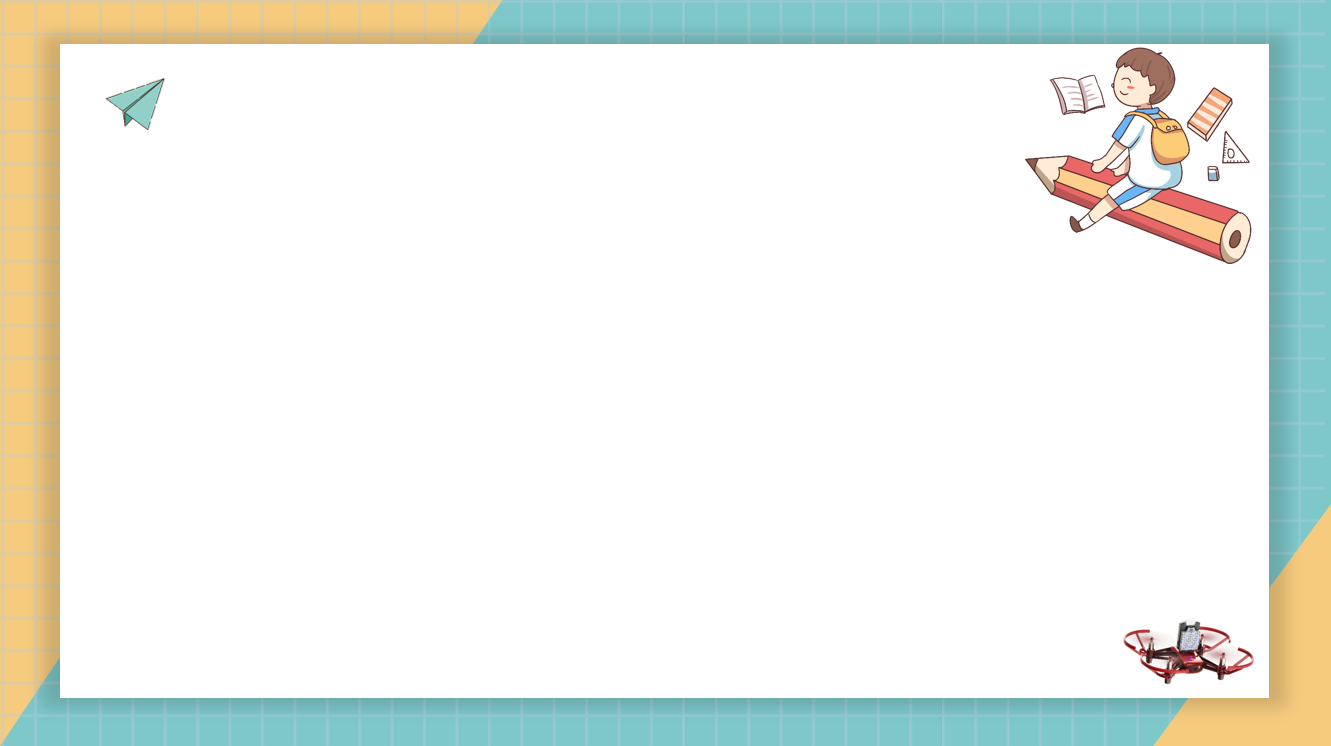 活动一
认识板载执行器
Mind+上传模式学习
通过数据线连接
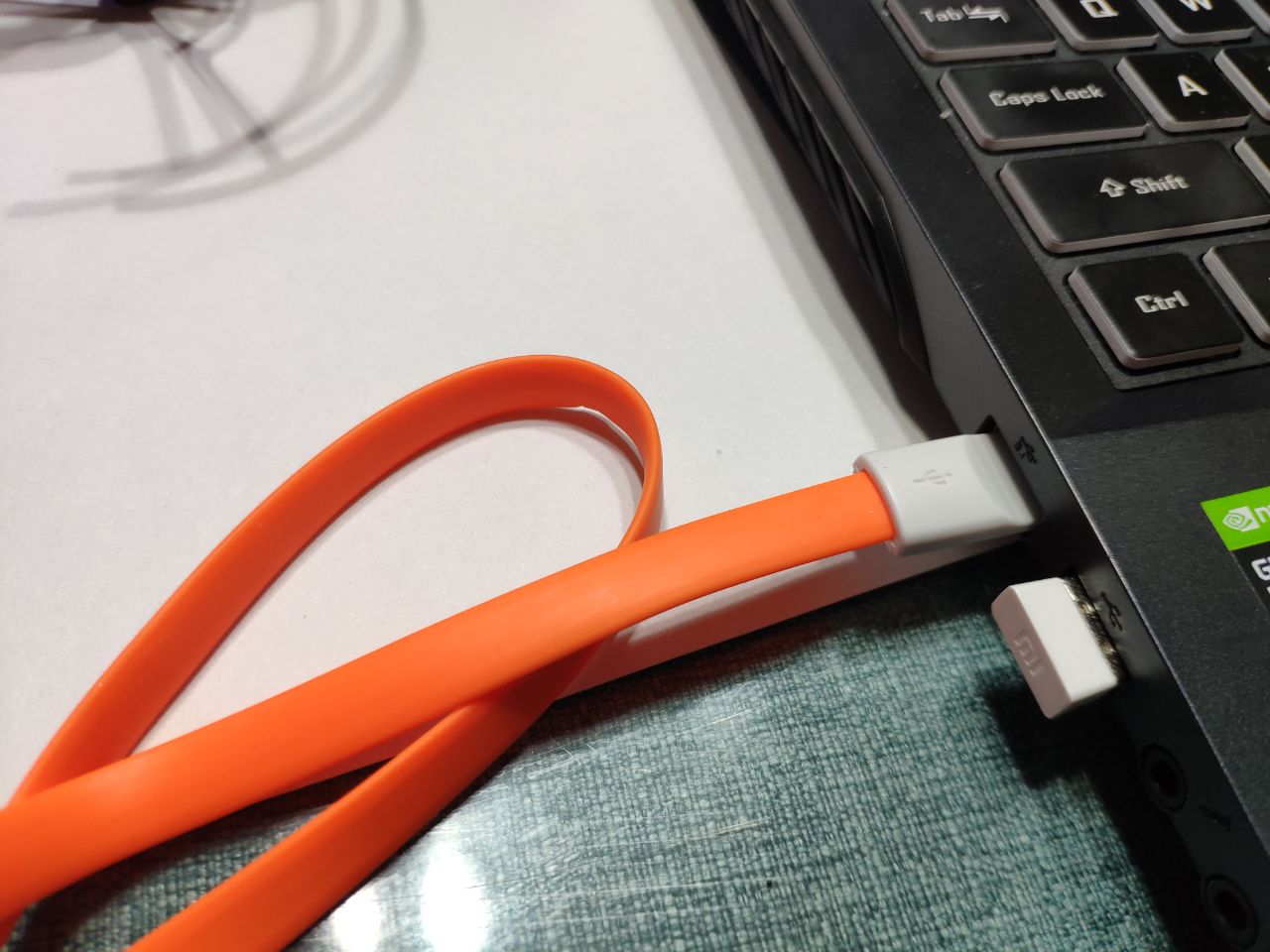 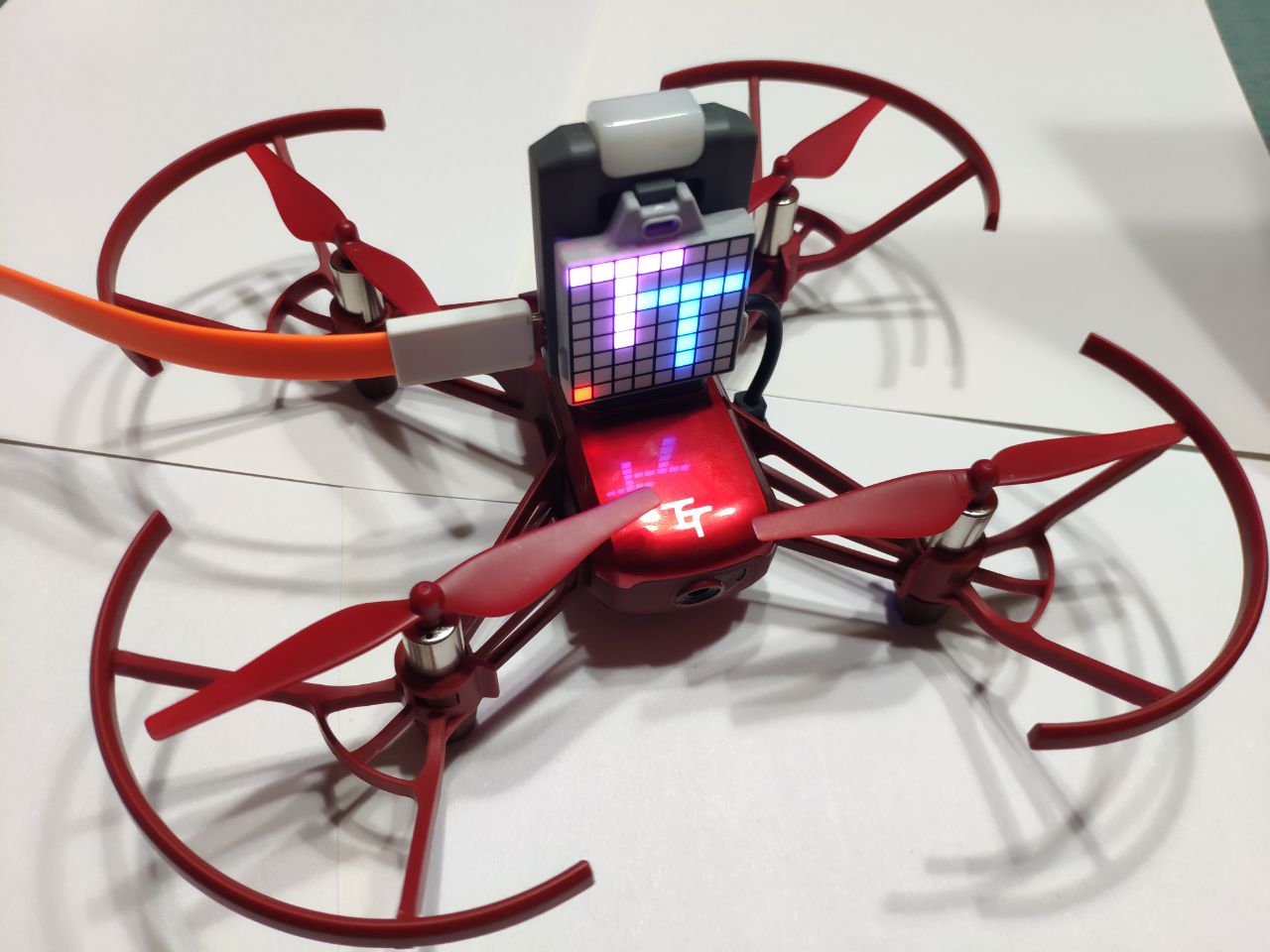 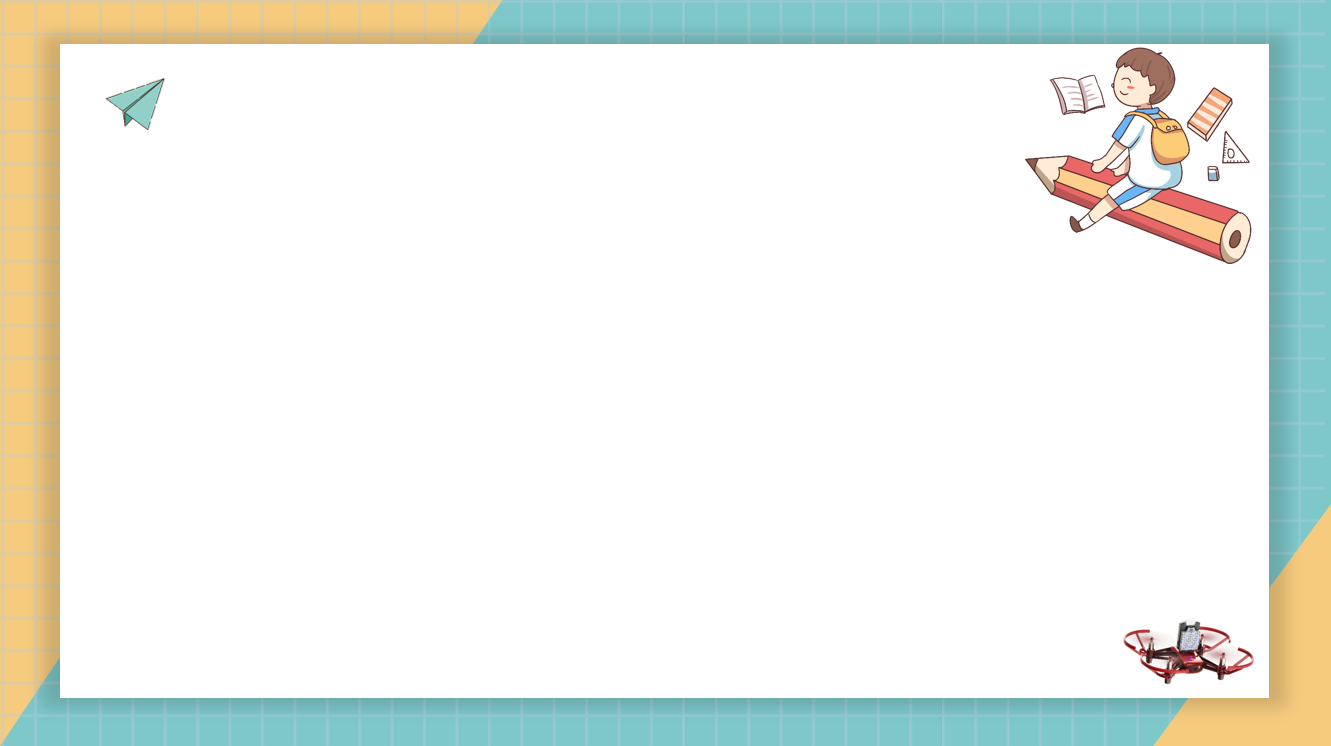 活动一
认识板载执行器
Mind+上传模式学习
通过数据线连接
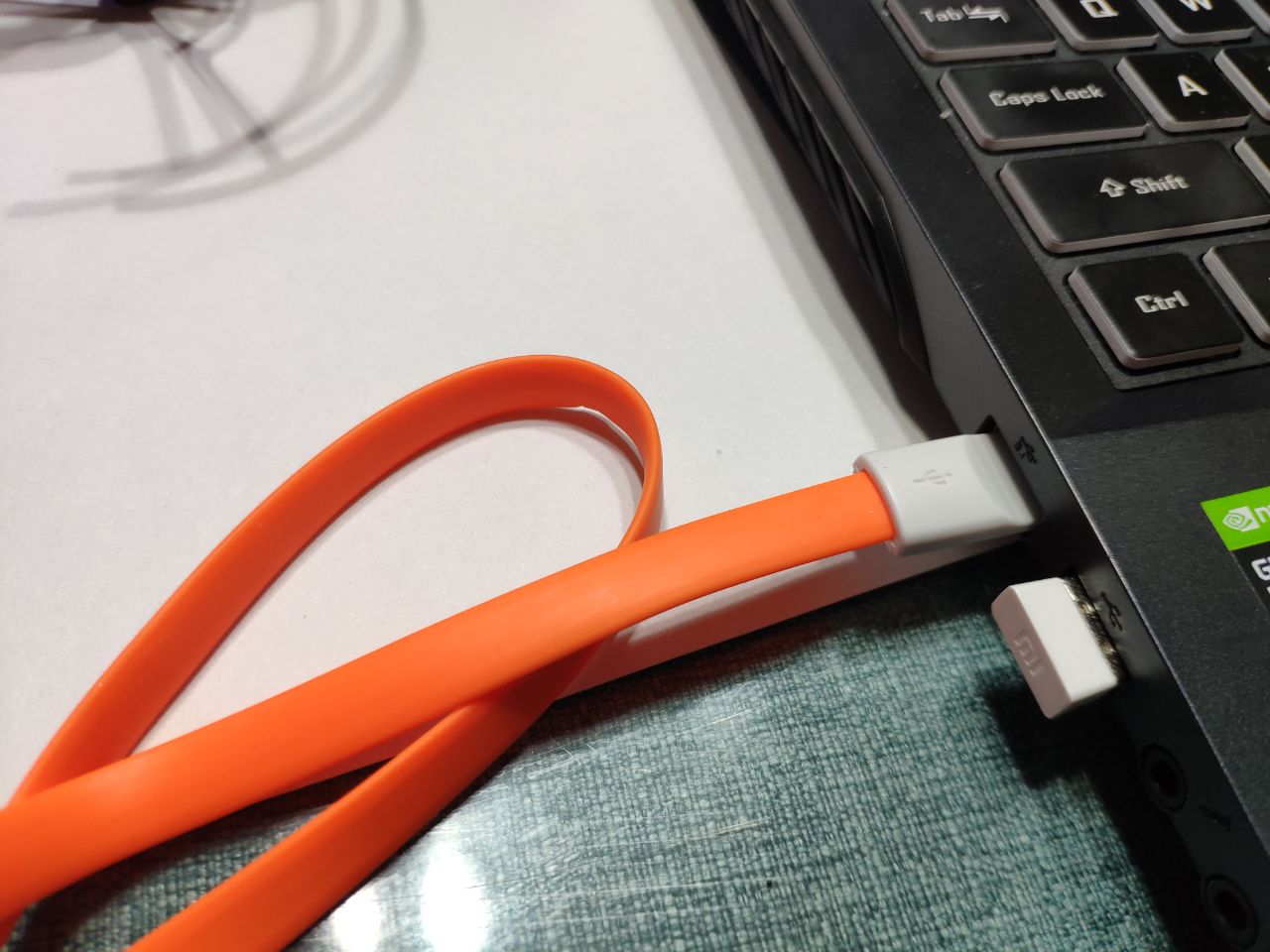 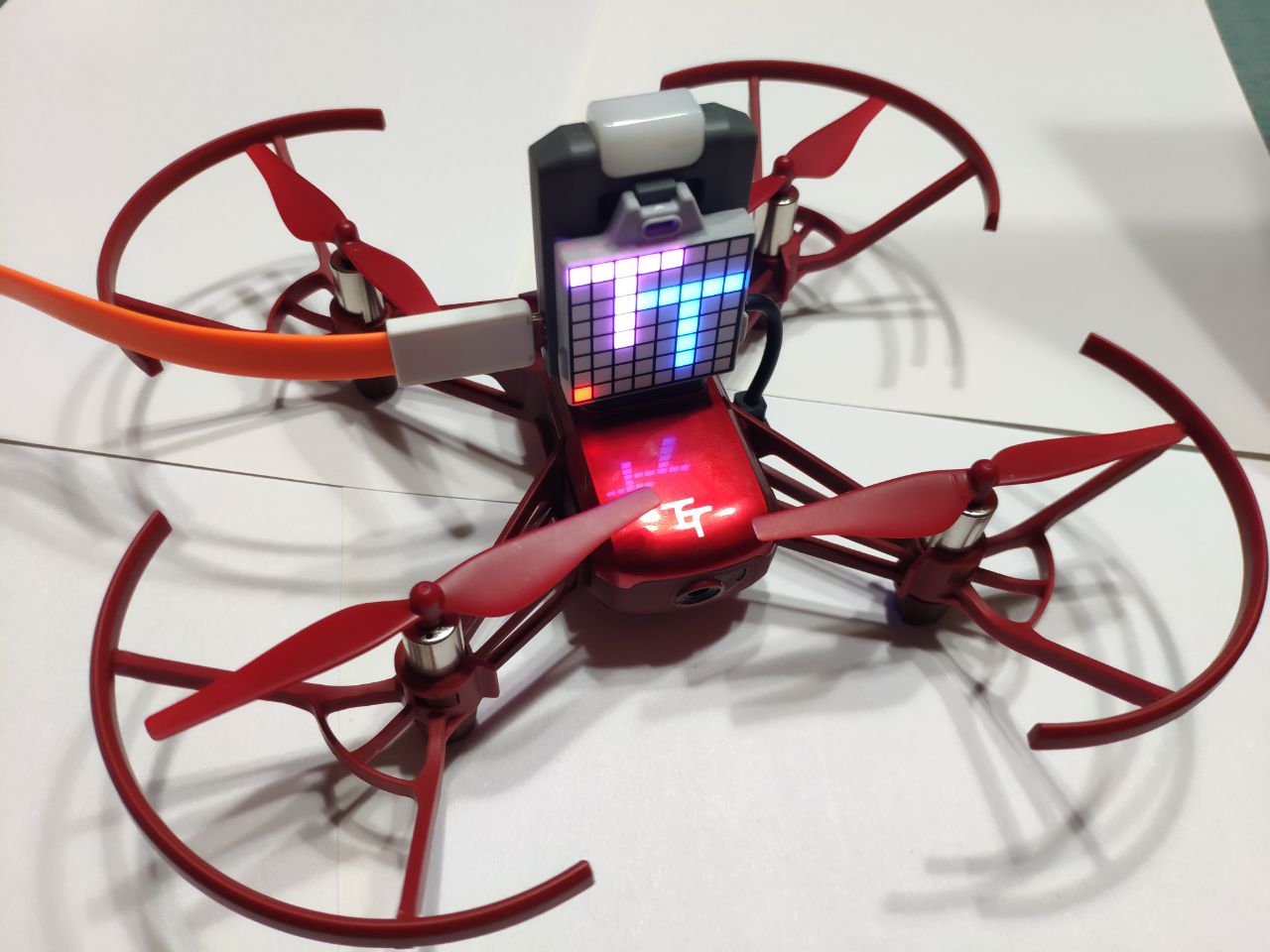 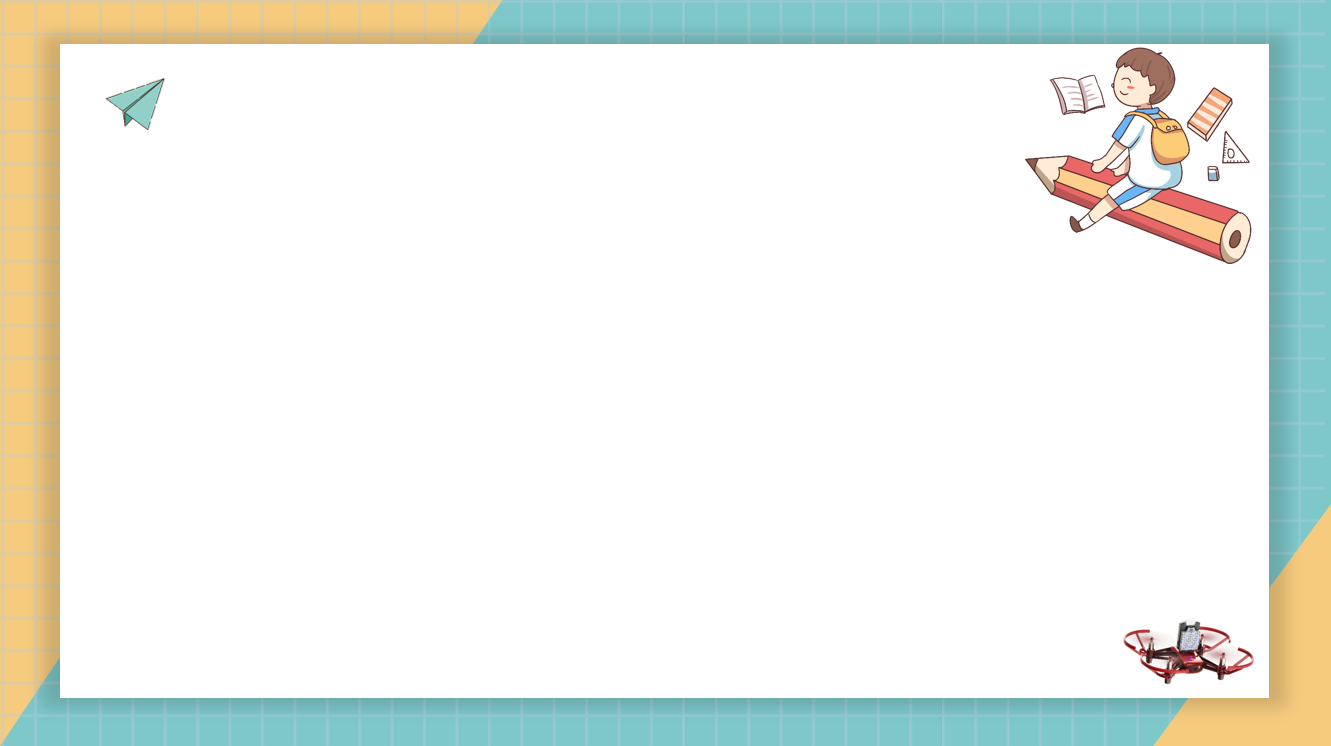 活动一
认识板载执行器
Mind+上传模式学习
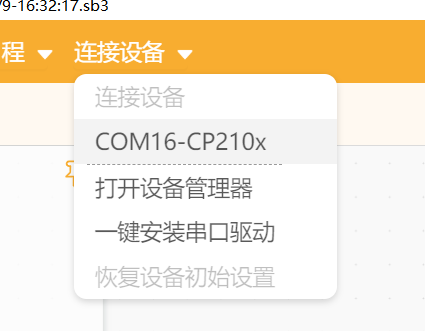 连接设备
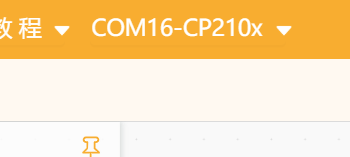 连接成功！
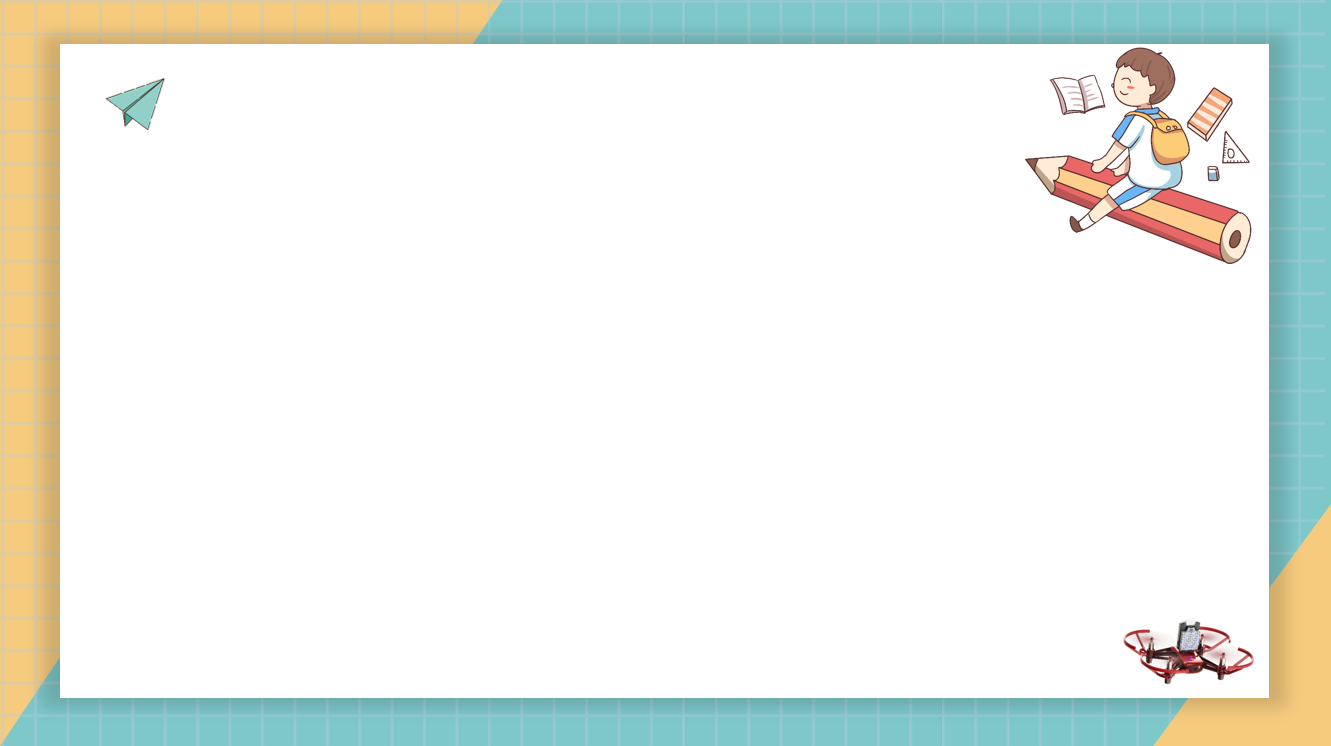 活动二
点亮小灯
扩展 添加模块
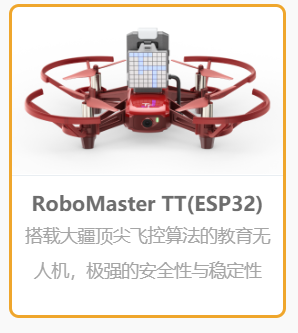 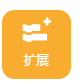 在扩展模块中找到TT（esp32）添加。
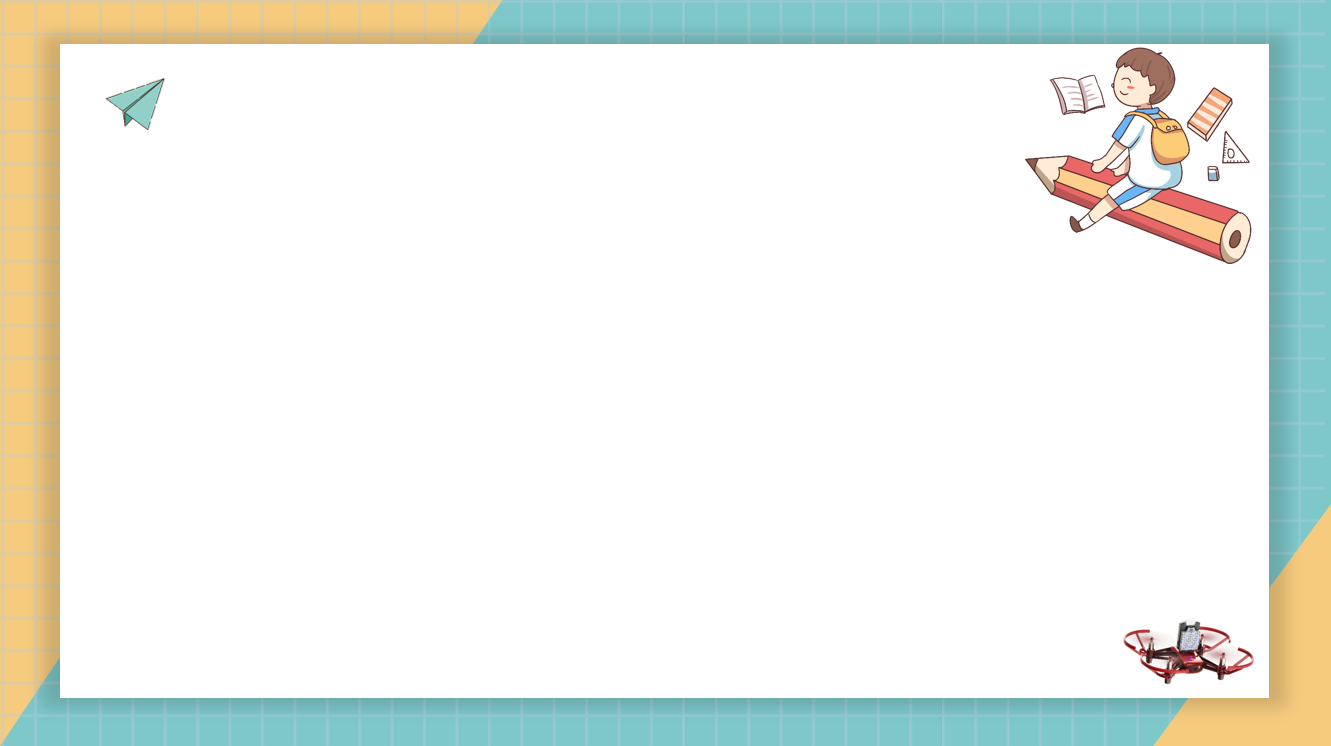 活动二
点亮小灯
查看灯光控制模块
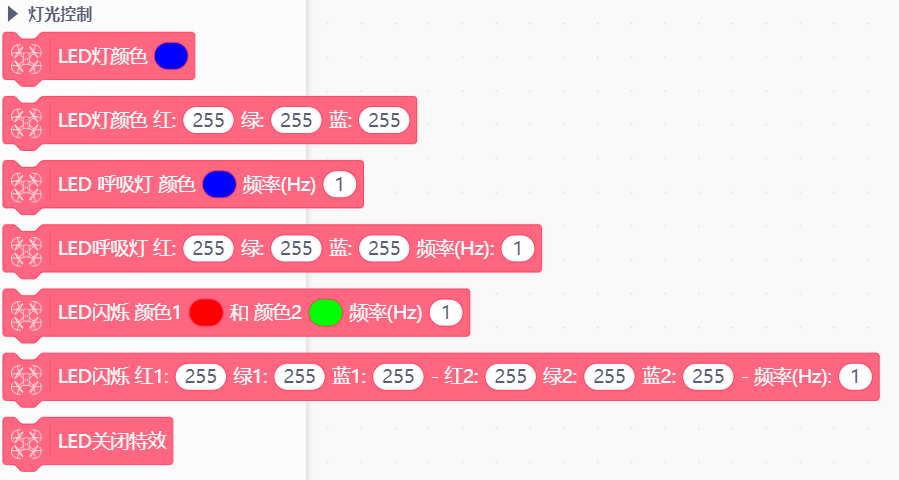 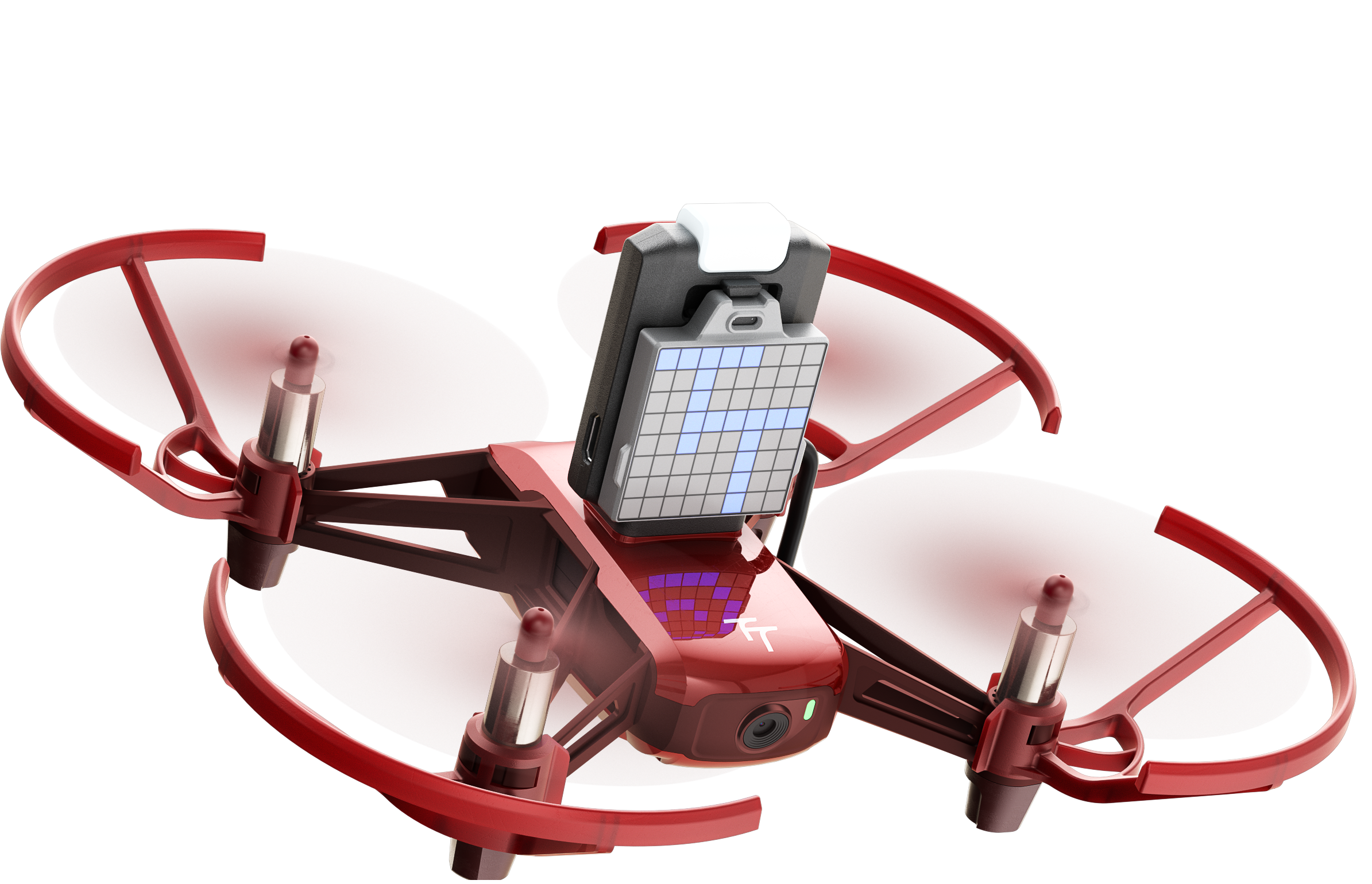 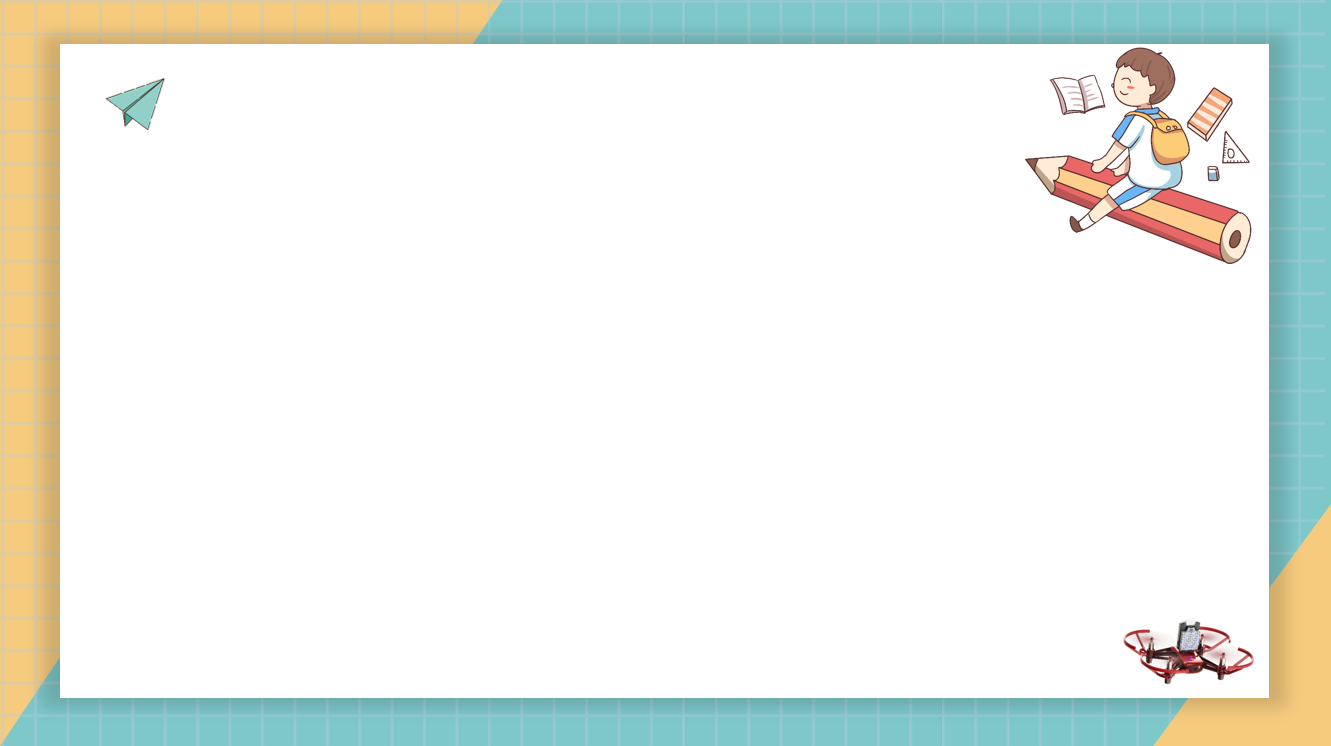 活动二
点亮小灯
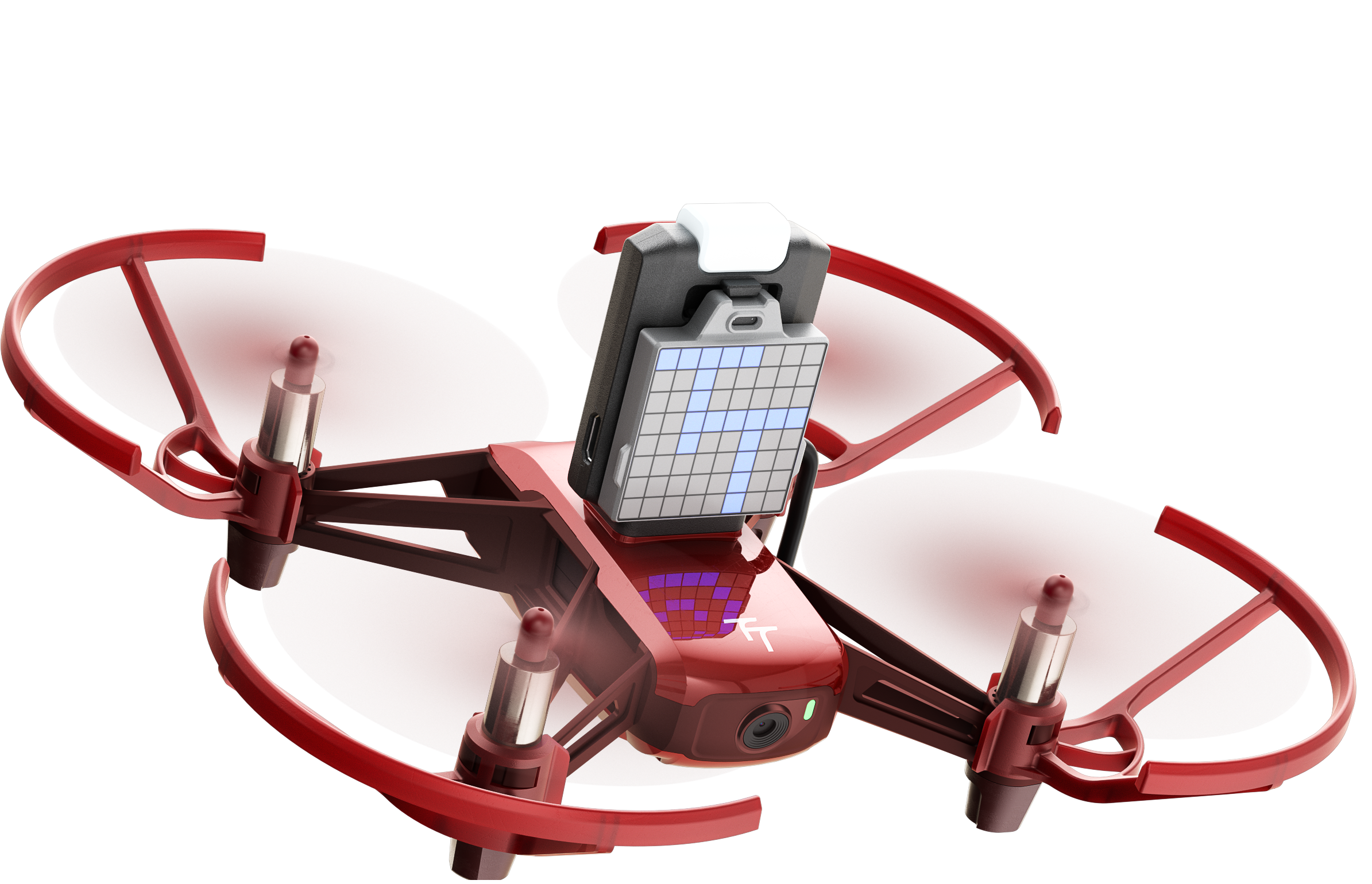 点亮小灯
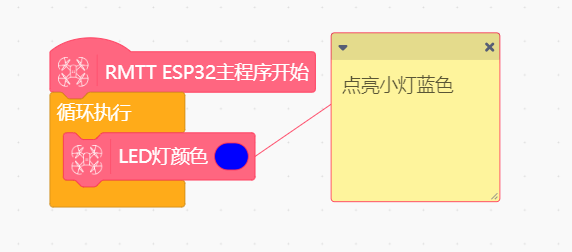 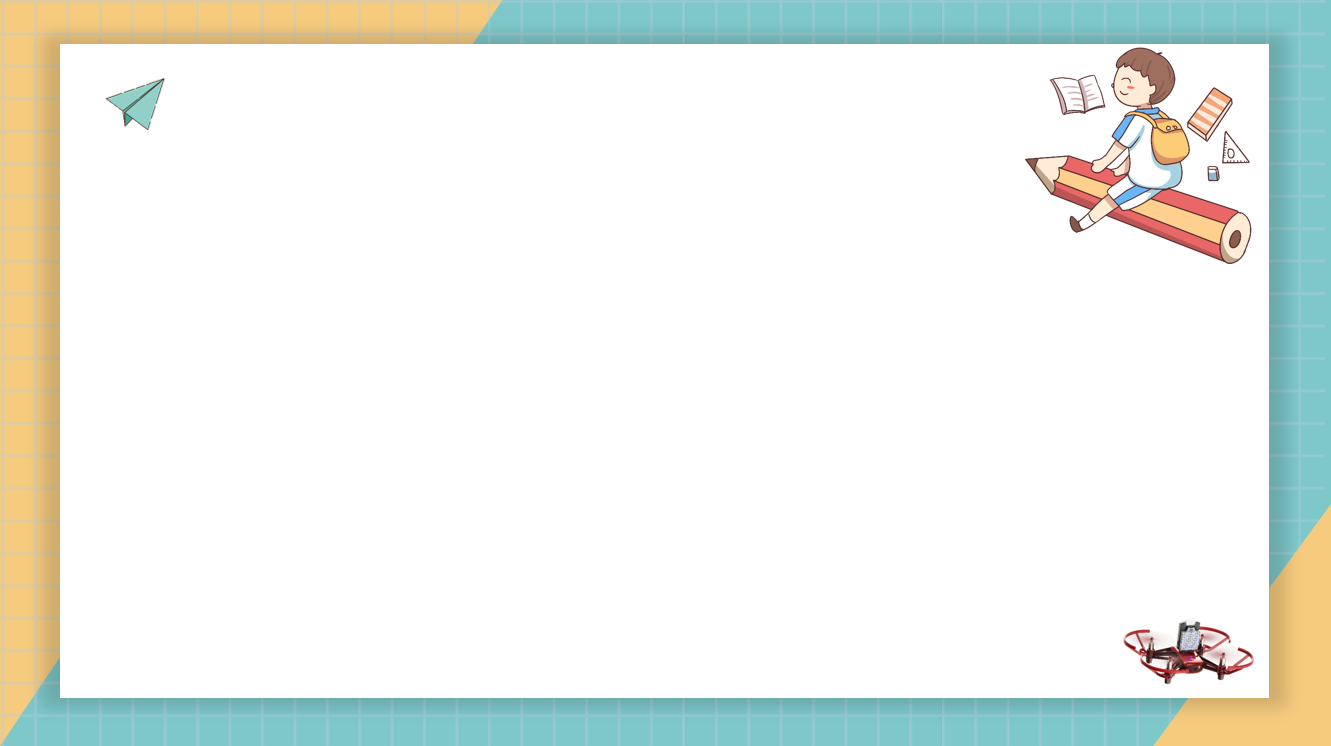 活动二
点亮小灯
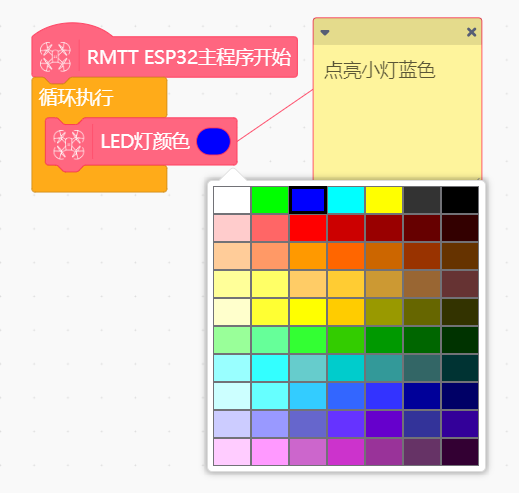 修改小灯颜色
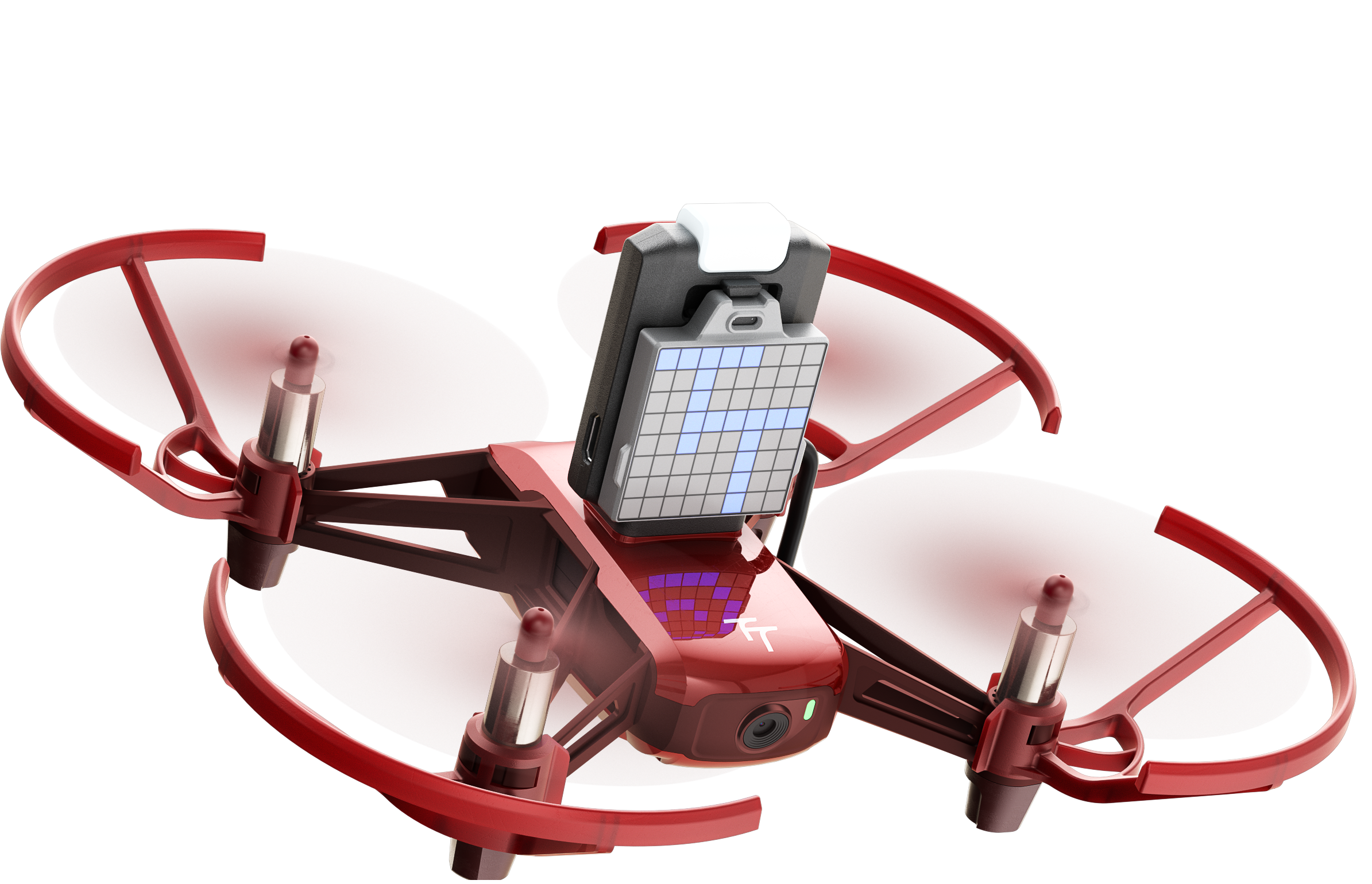 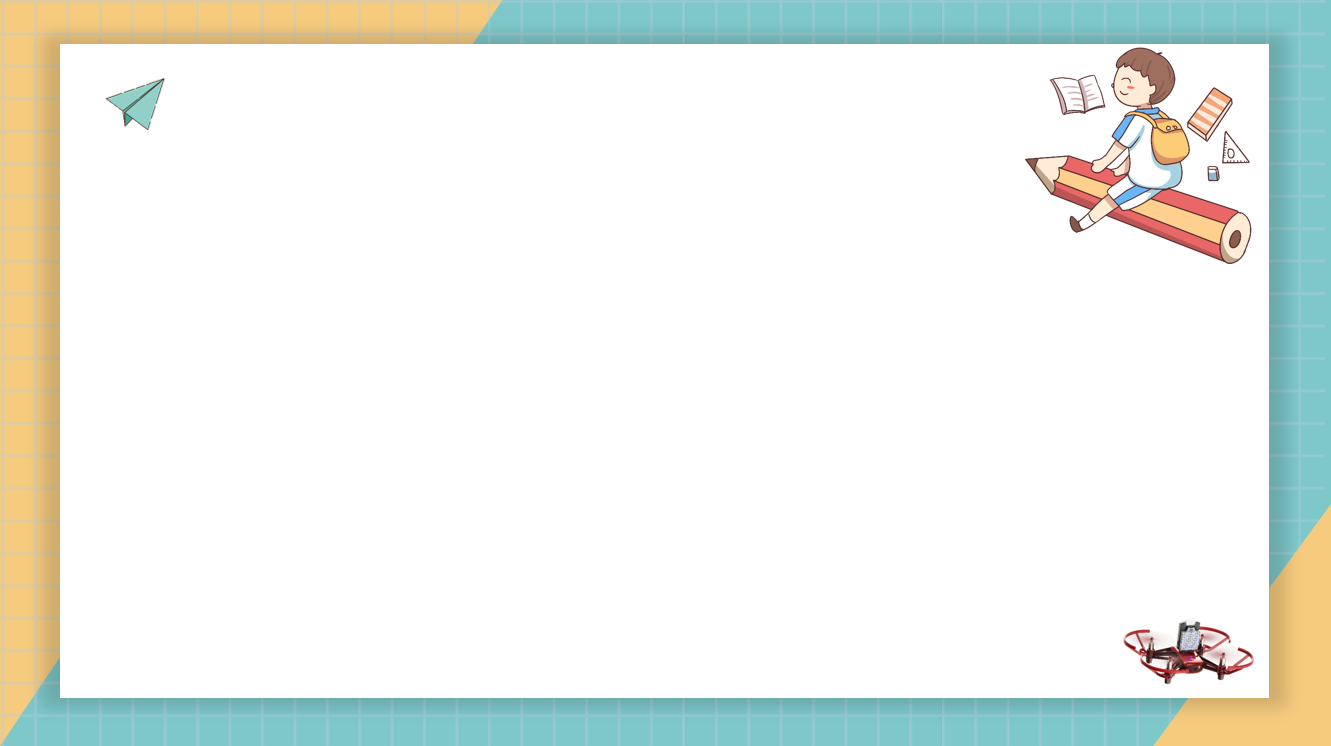 活动三
点亮红绿灯
思考：怎么做个红绿灯？
红绿灯是三种颜色的灯交替进行。
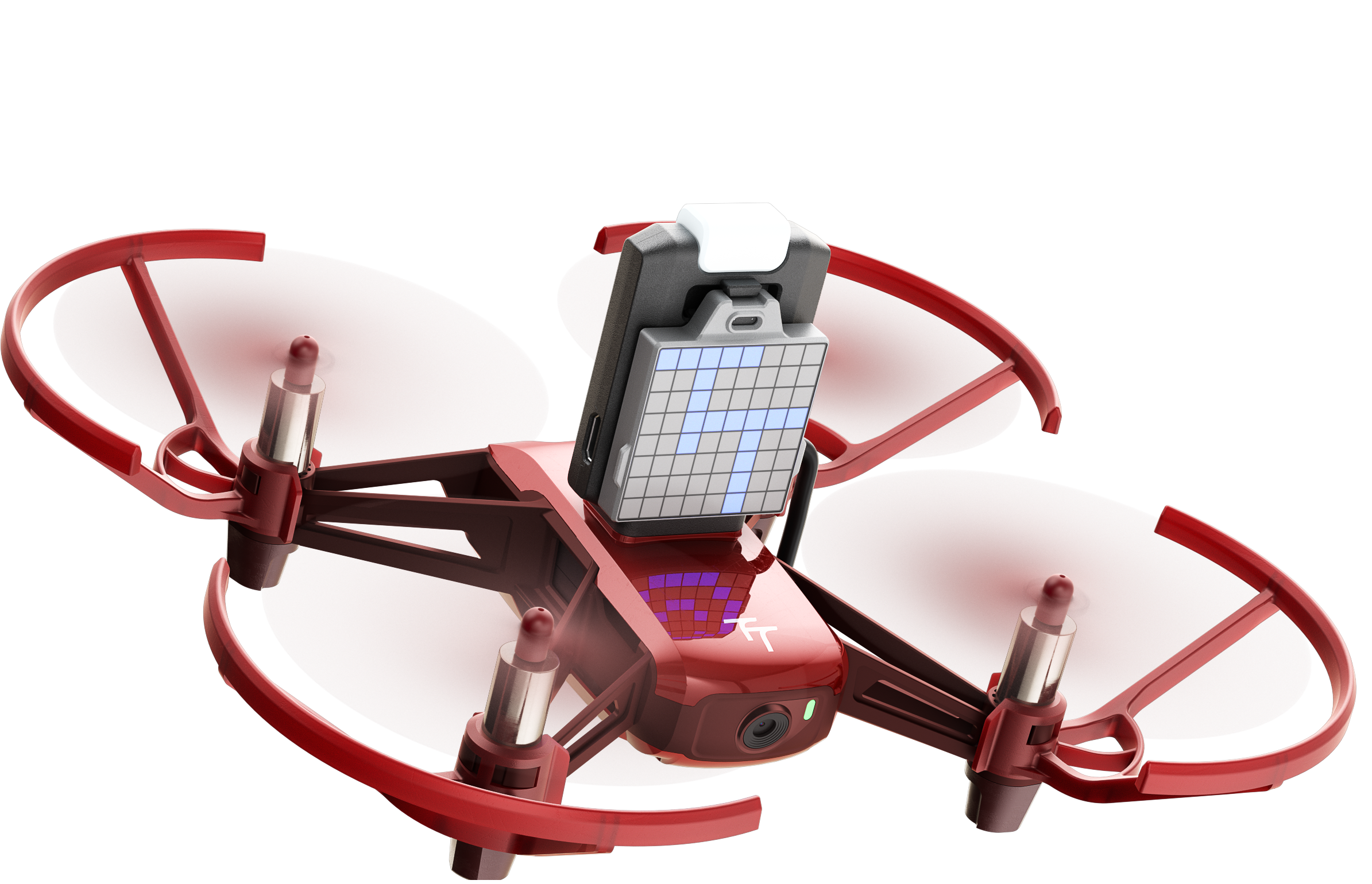 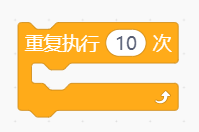 提示：重复执行命令
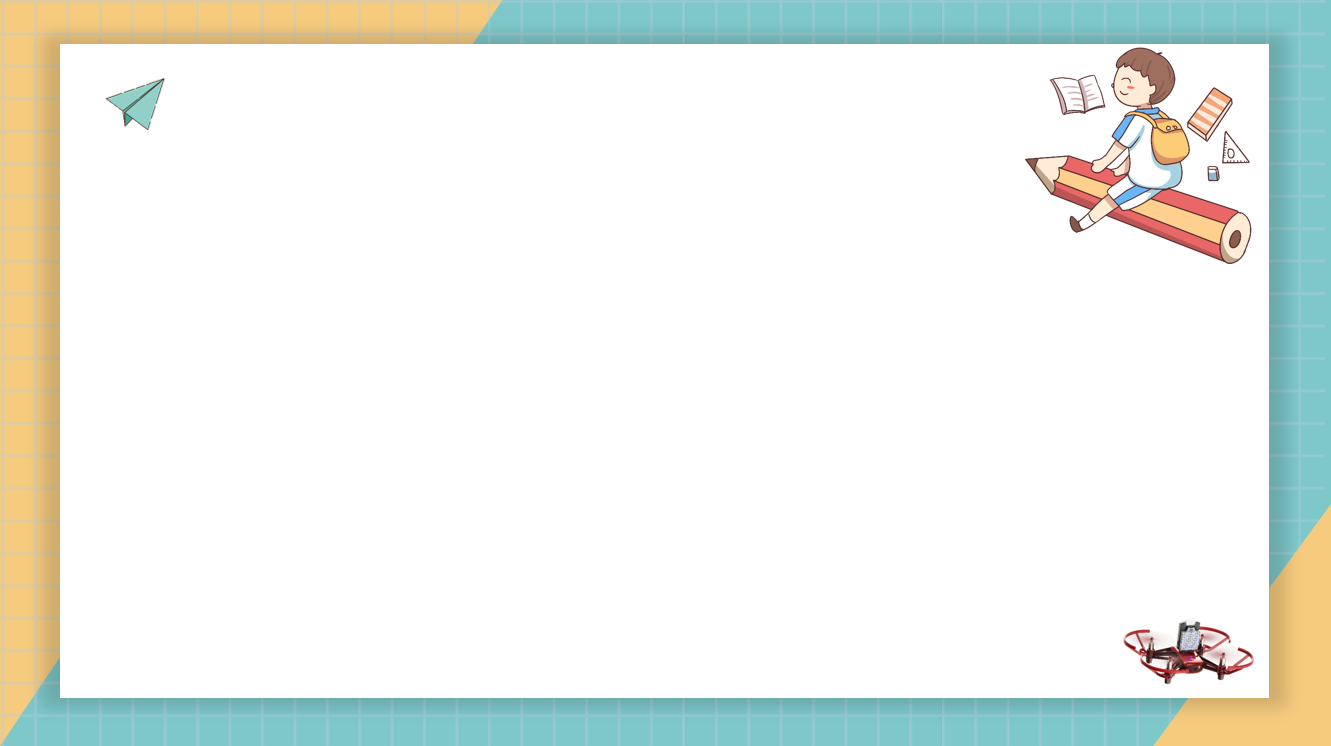 活动三
点亮红绿灯
小组合作 思考程序流程
开始
红灯
生活中，红绿灯是三种颜色交替执行。
黄灯
绿灯
结束
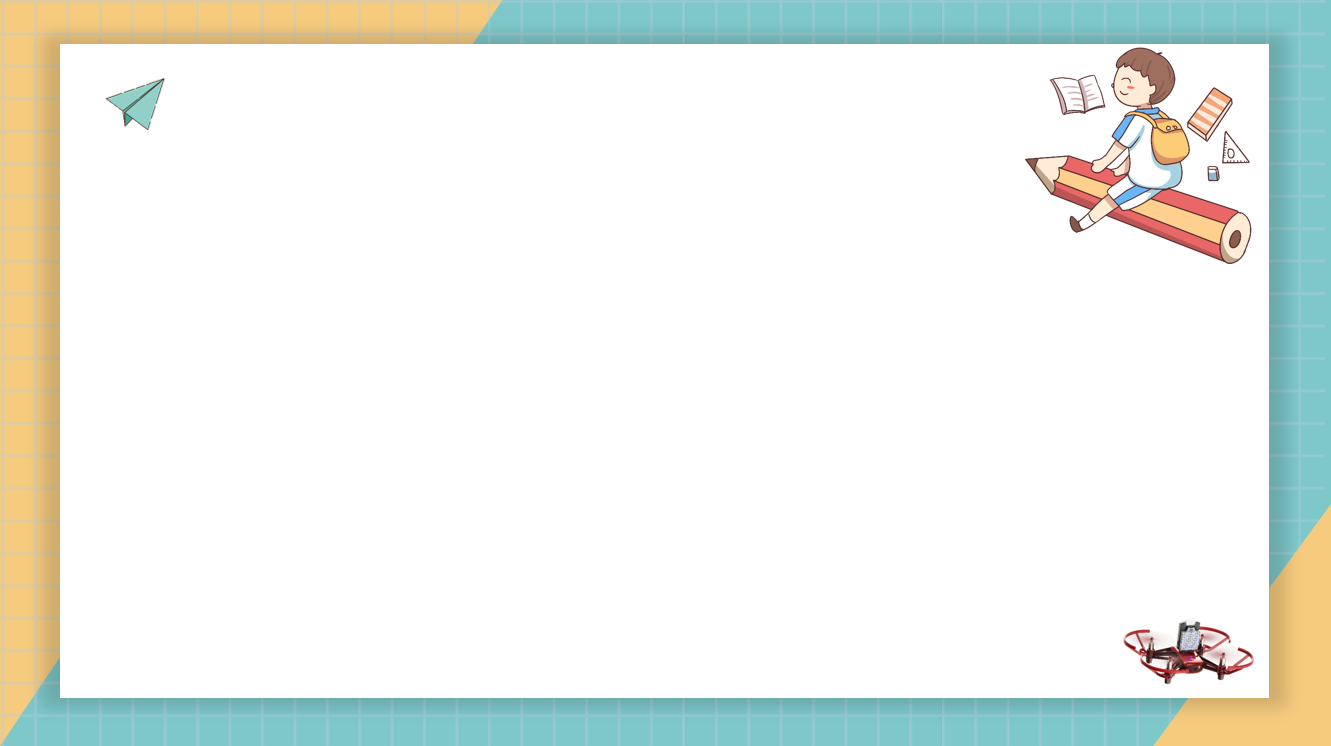 活动三
点亮红绿灯
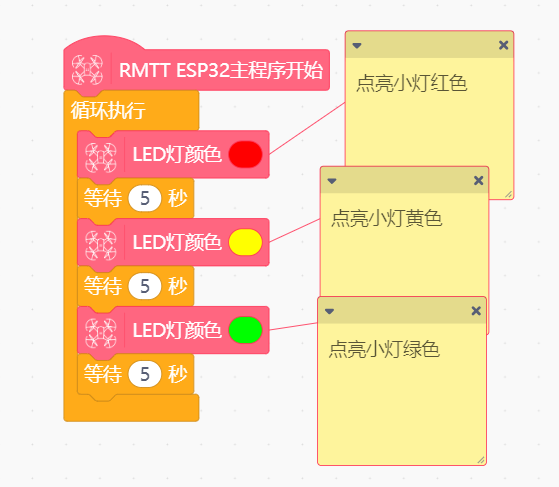 代码参考图
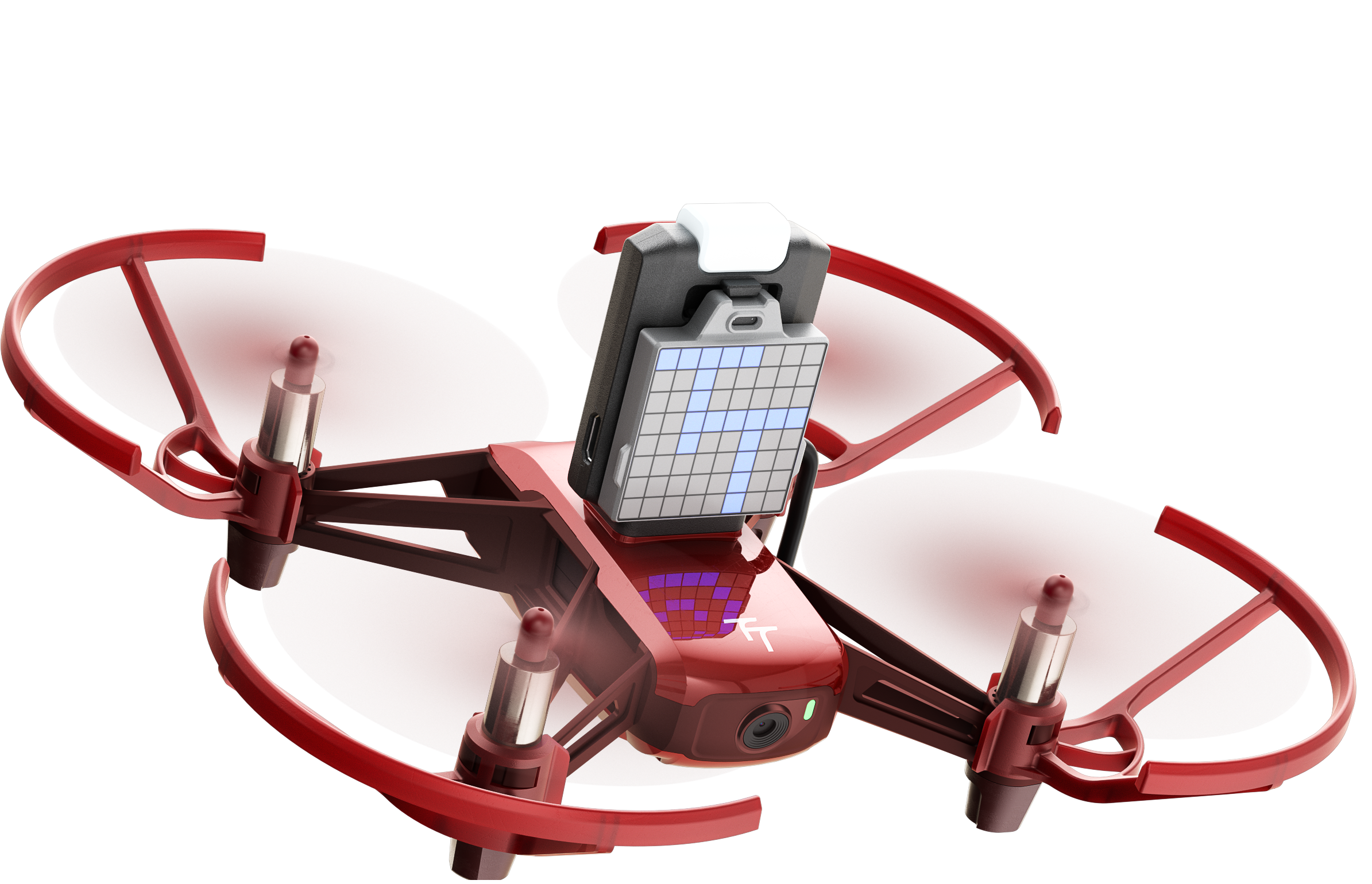 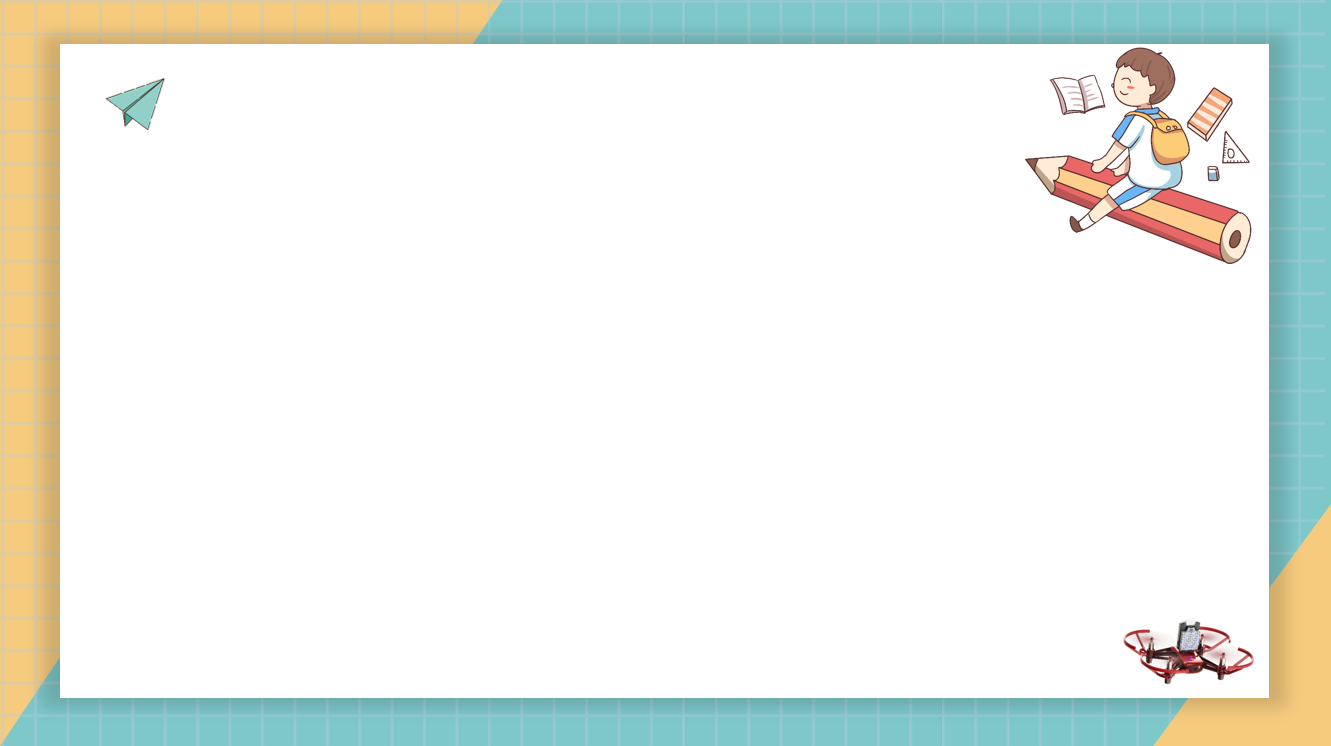 活动四
制作交通指挥员
我们的红绿灯，需要在无人机上执行，组成一个空中机器人。
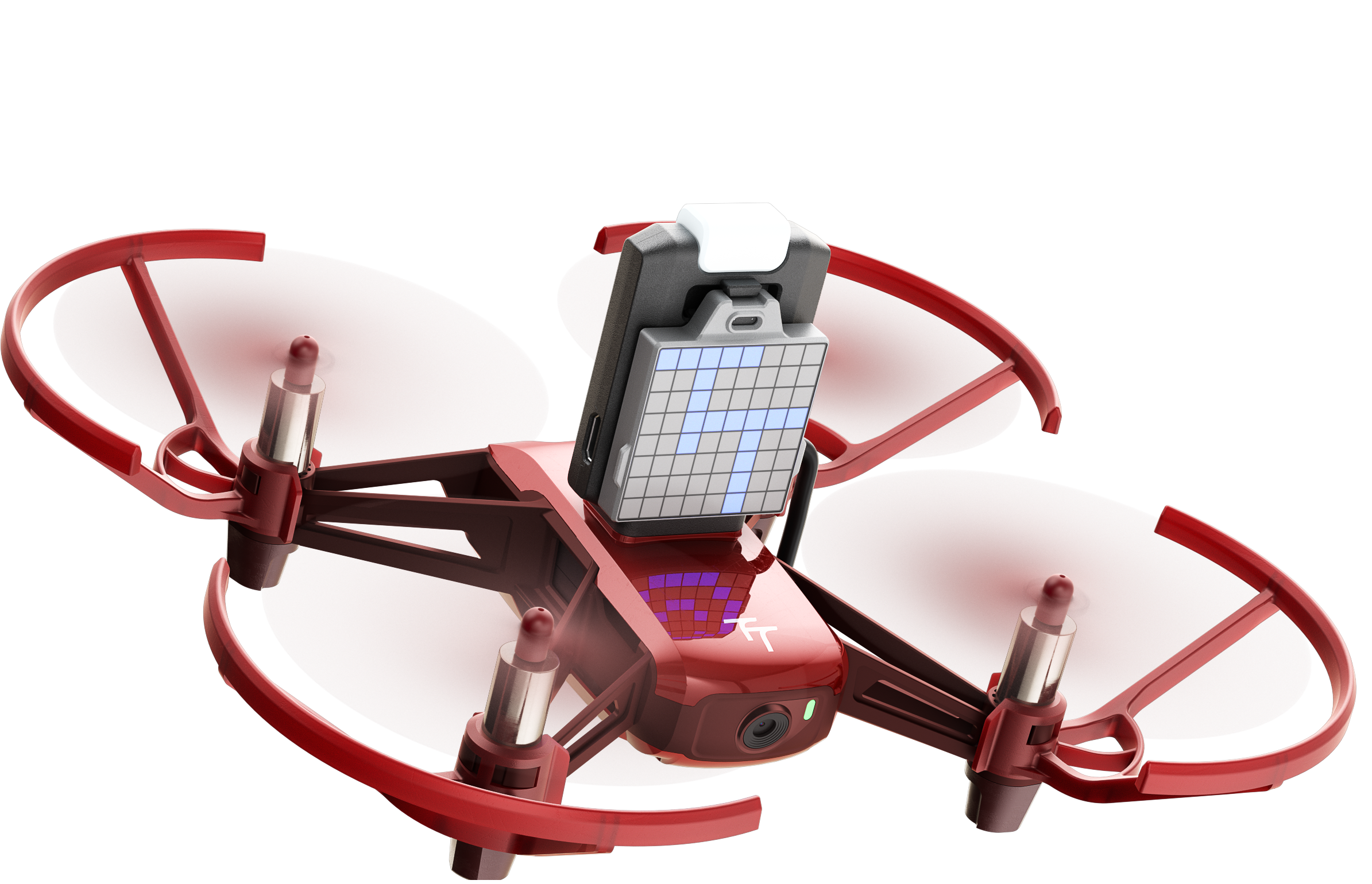 思考：如何让无人机上组合代码？
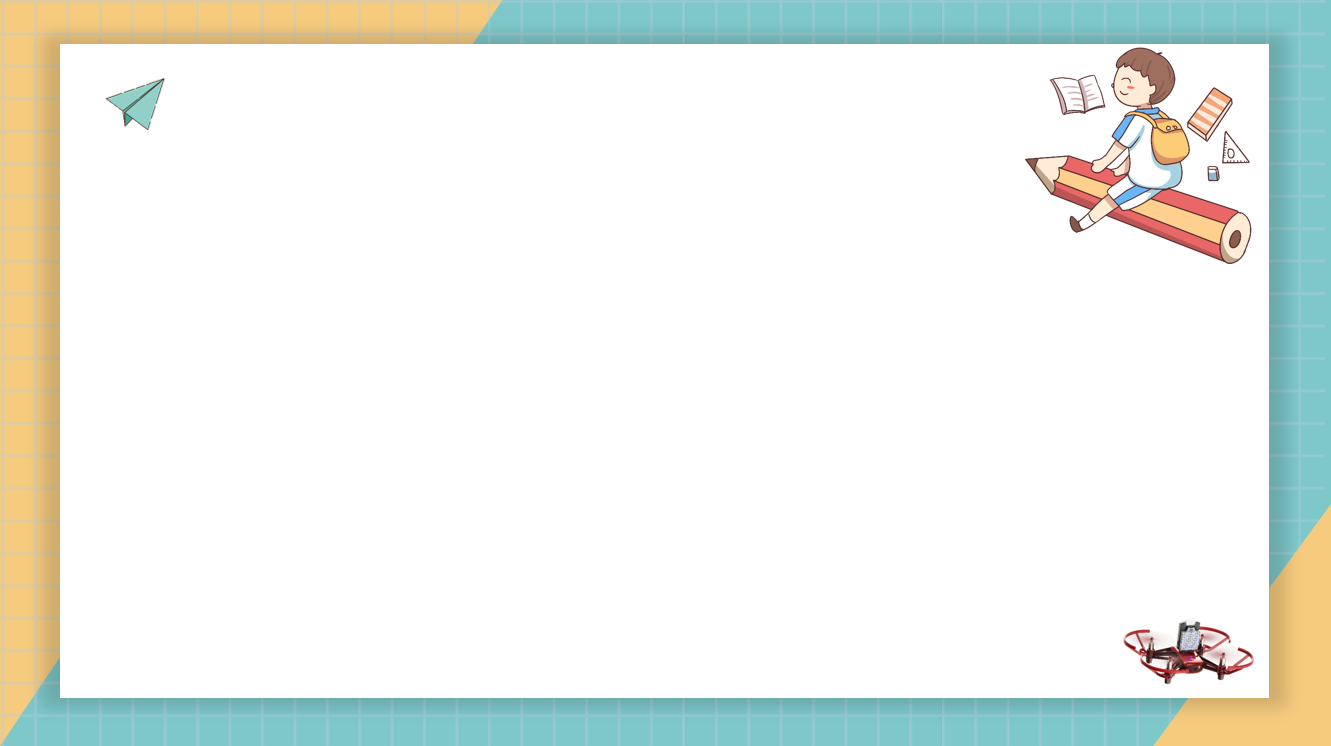 活动四
制作交通指挥员
小组合作 思考程序流程
开始
起飞到目标点
指挥交通
无人机先移动到指定位置，然后再指挥交通，完成后回到基地。
完成后基地
结束
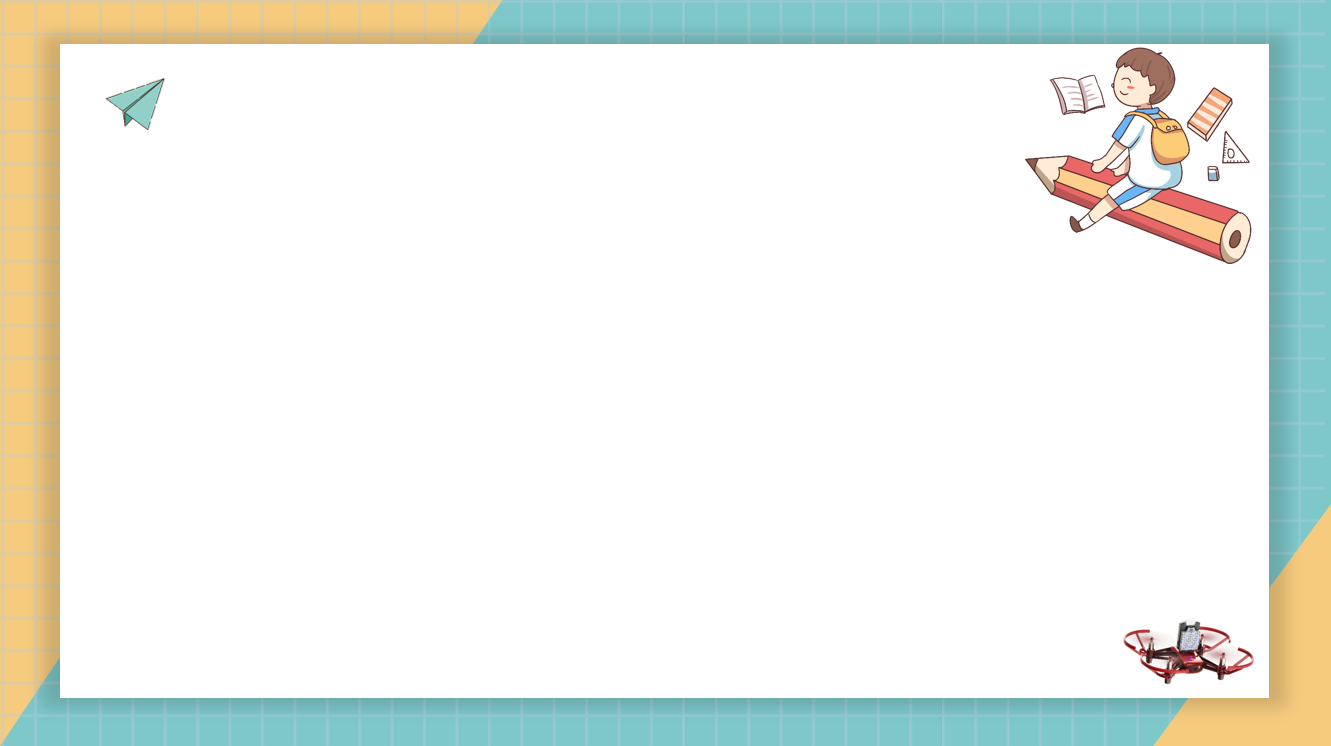 活动四
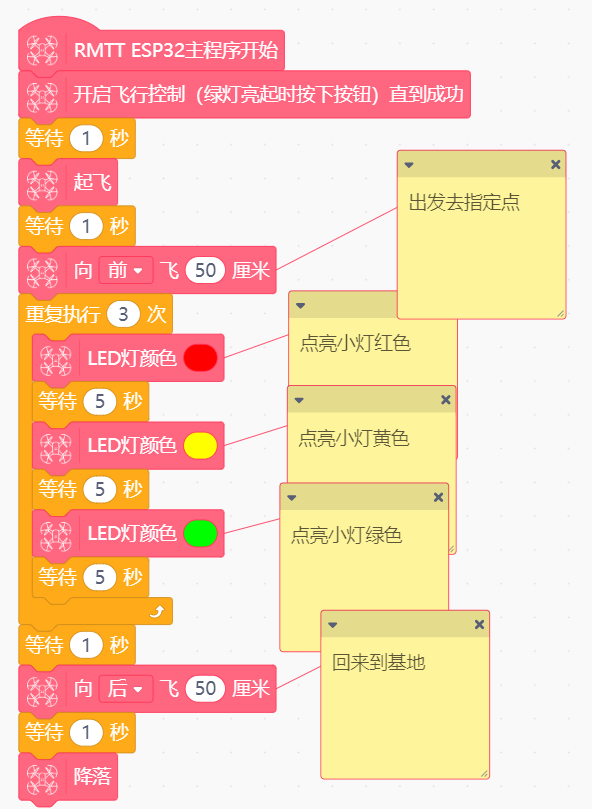 参考代码
注意：在飞行过程中红绿灯交替1次就会降落，还未解决。
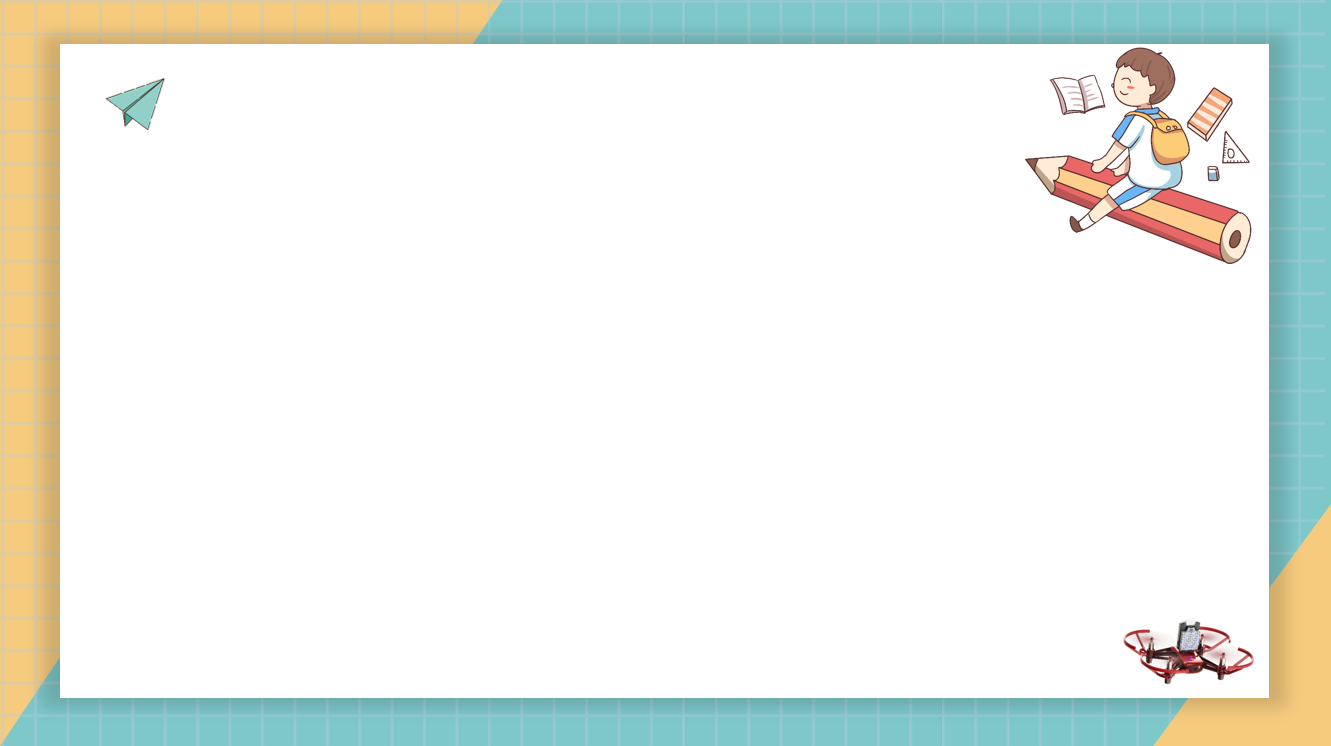 总结
移动交通指挥员

连接扩展板
点亮小灯
设计红绿灯
制作移动交通指挥员
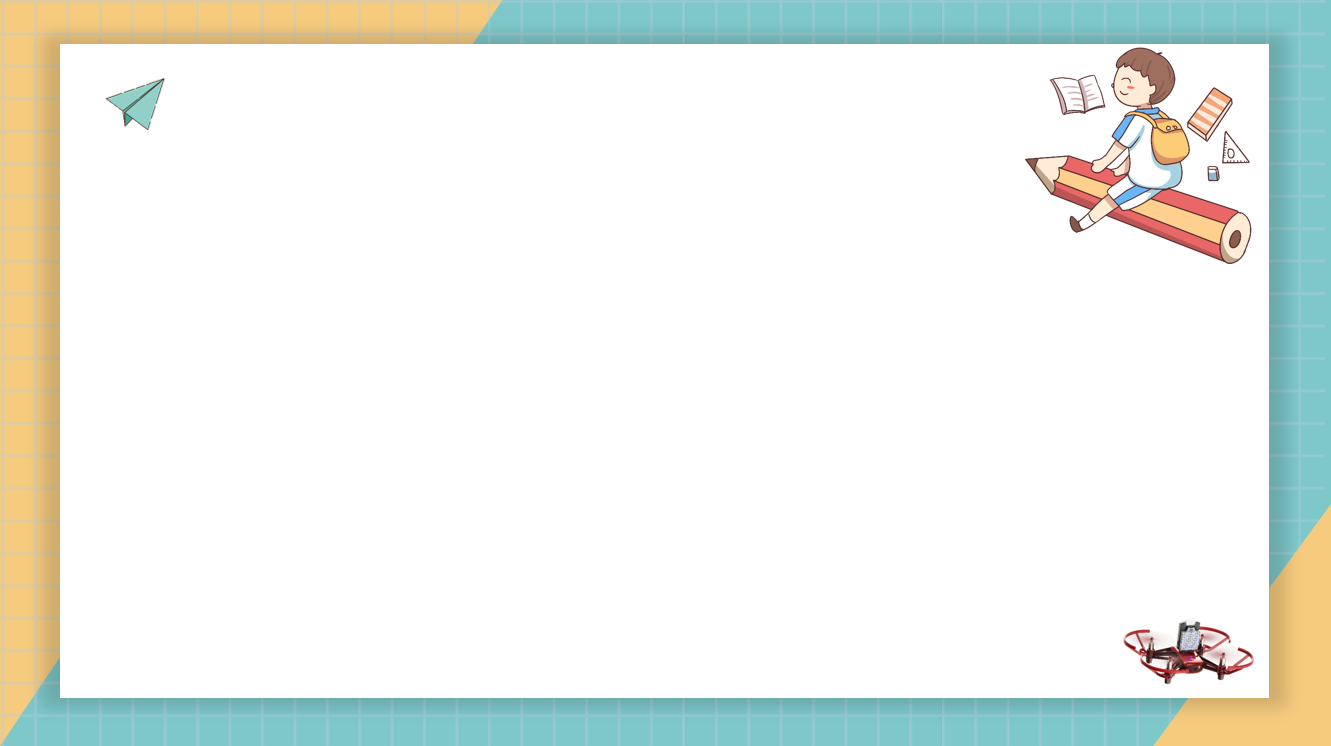 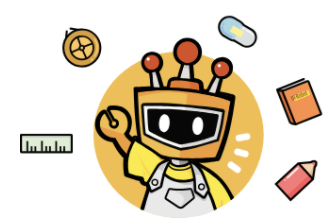 拓展
优化红绿灯，提出自己的创意。
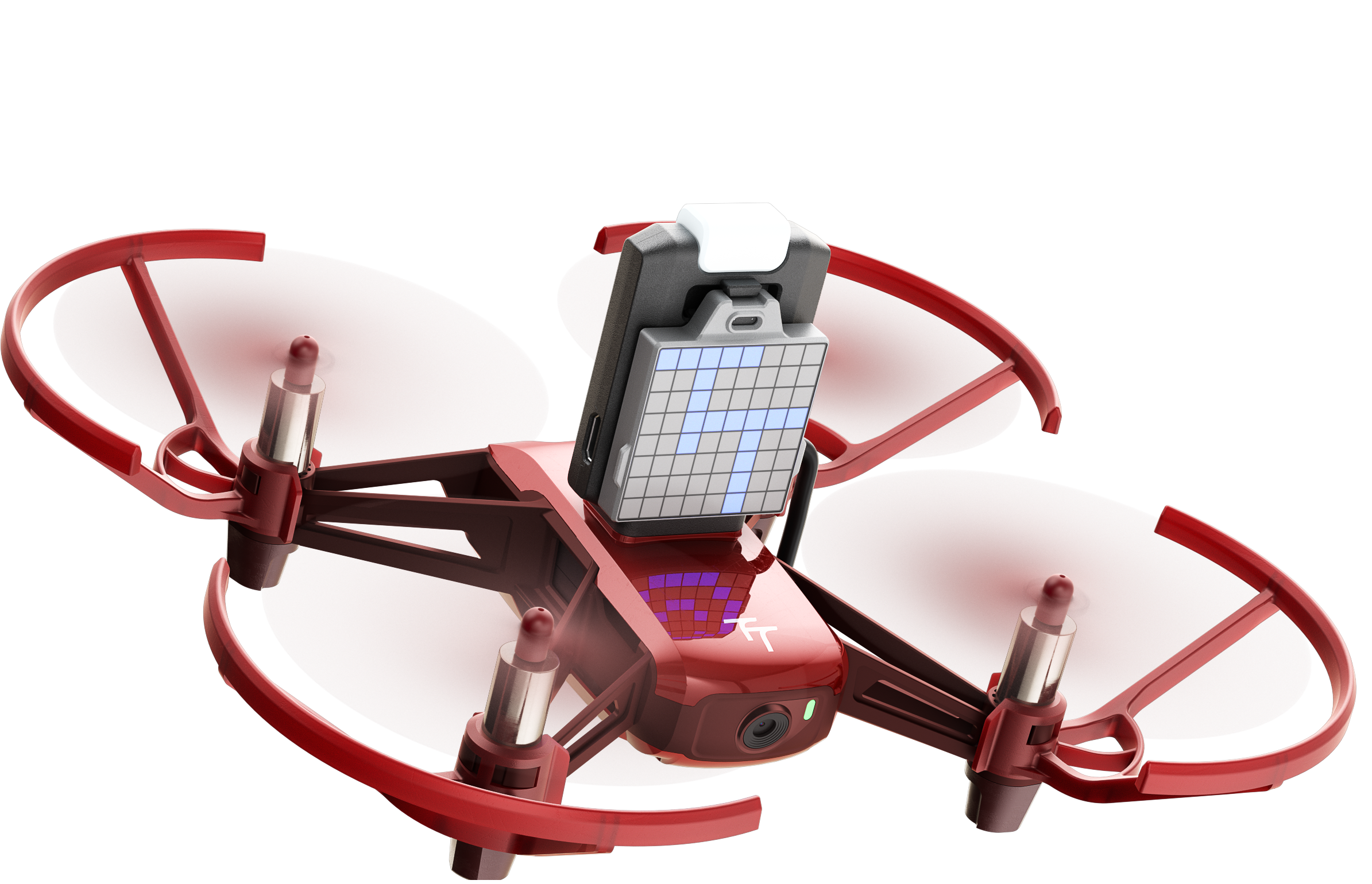 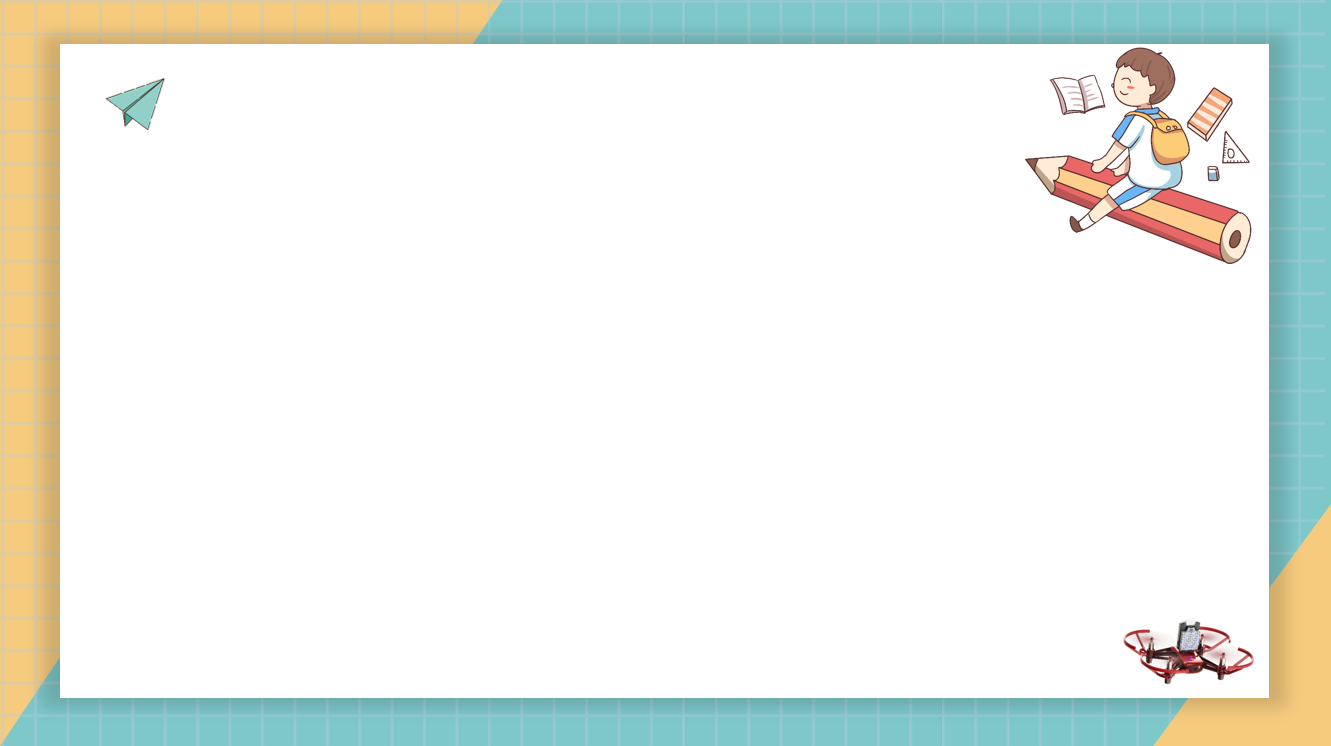 小组评价
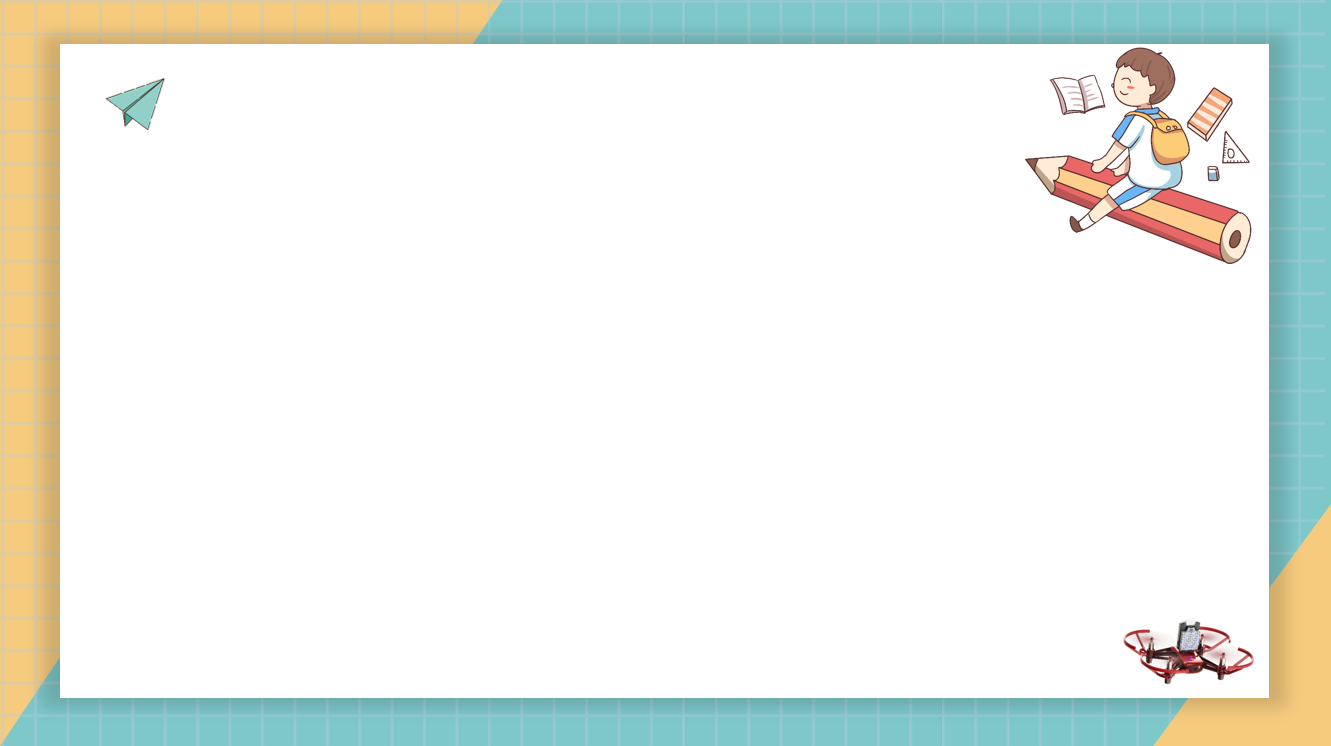 活动评价